AUDIENCIA PÚBLICA DE RENDICIÓN DE CUENTAS A LA COMUNIDAD VIGENCIA 2023OLGA LUCÍA AGUILAR VALENCIAGERENTE
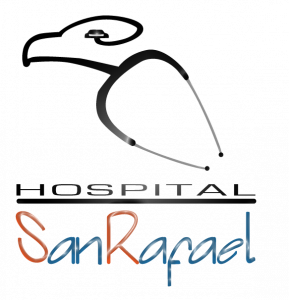 ÓRDEN DE LA PRESENTACIÓN

1. Generalidades de la E.S.E , Plan de Desarrollo,.
2. Oficina asesora de control interno.
3. Informe aspectos financieros – presupuesto.
4. Informe de Balance y Estado de Resultados.
5.-Informe contratación.
6. Informe Prestación de Servicios – Salud Pública.
7. Informe  producción y gestión clínica.
8.-Informe satisfacción de los usuarios.
9. Informe gestión jurídica.
10. Rendición de aspectos adicionales
11.-Apertura de preguntas de la Comunidad
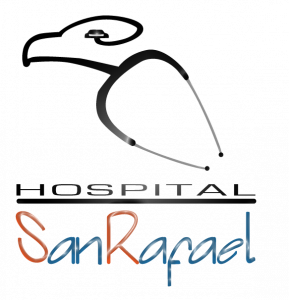 INFORME GERENCIAL
Y CALIDAD
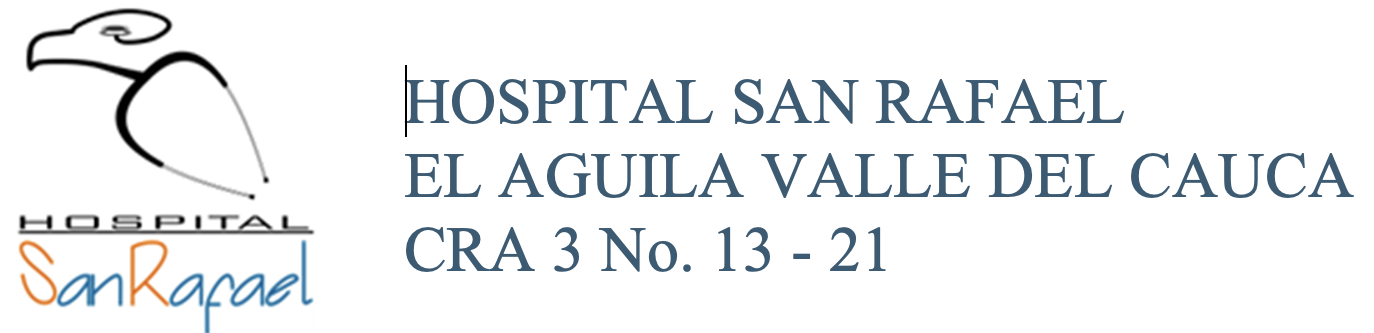 PLATAFORMA ESTRATÉGICA
MISIÓN:
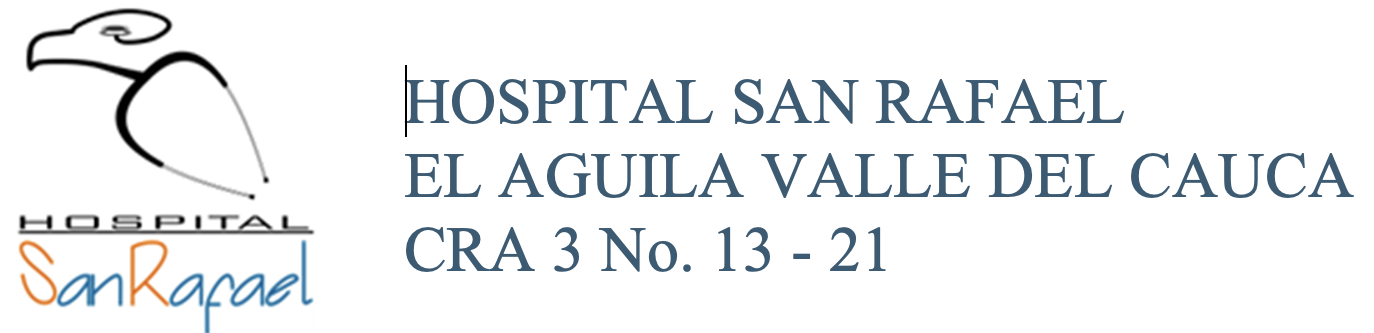 PLATAFORMA ESTRATÉGICA
VISIÓN:
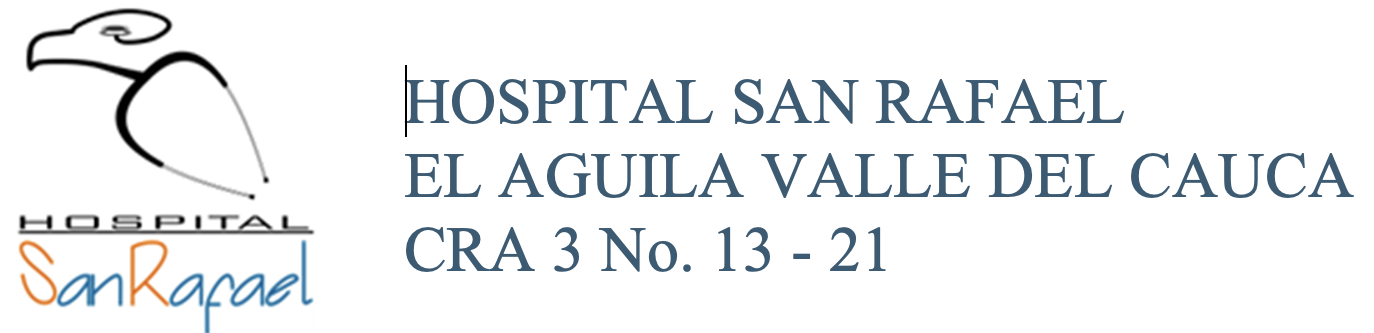 VALORES INSTITUCIONALES
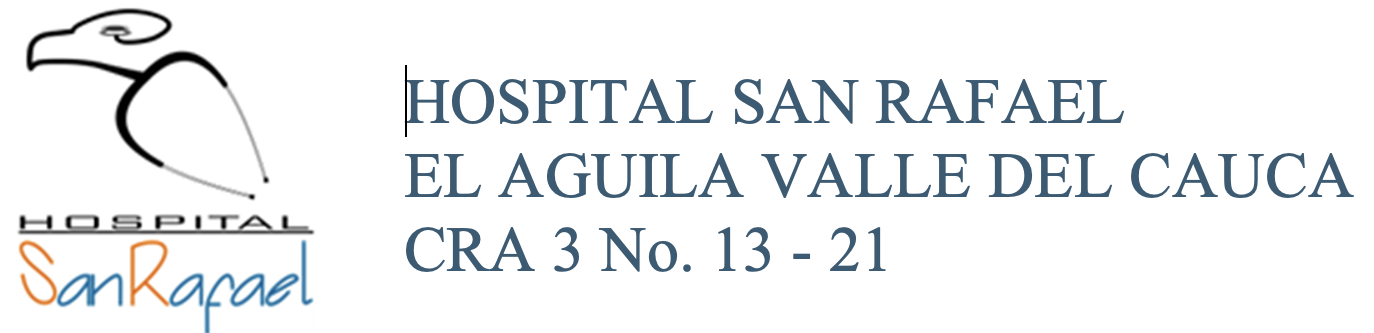 6
PLAN DE DESARROLLO INSTITUCIONAL
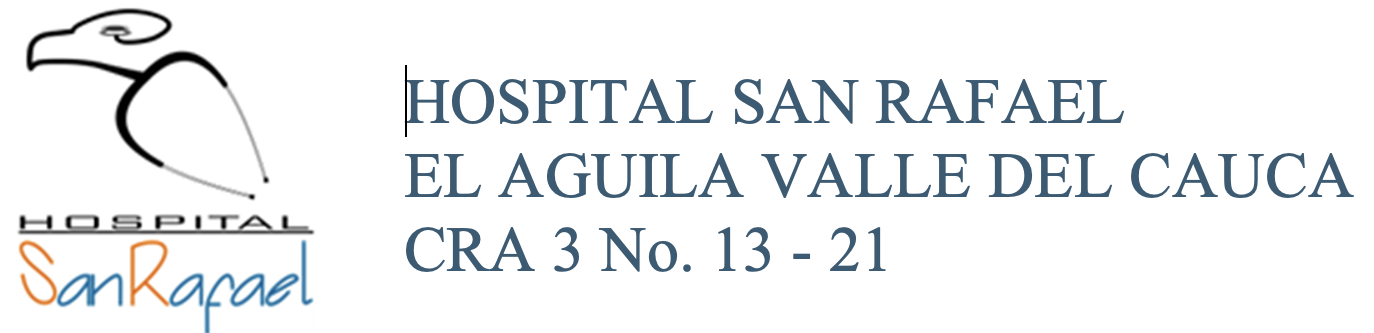 EJES PLAN DE DESARROLLO INSTITUCIONAL
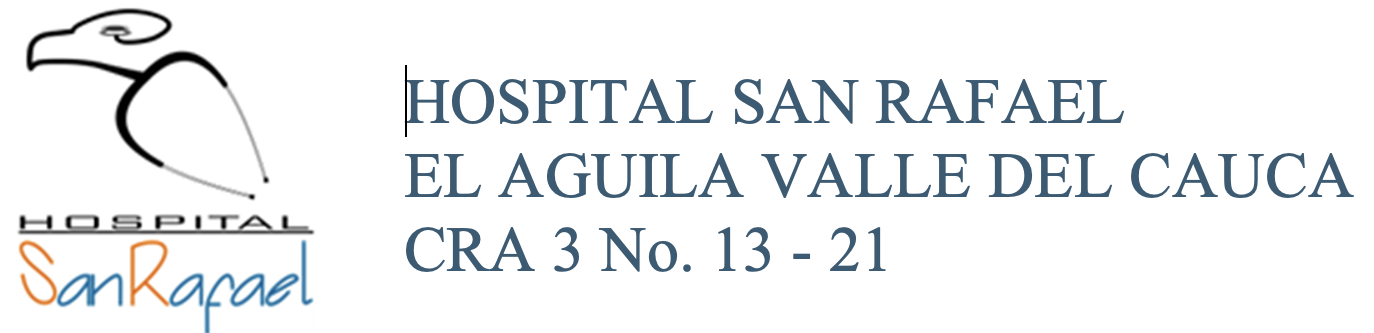 CUMPLIMIENTO PLAN DE DESARROLLO
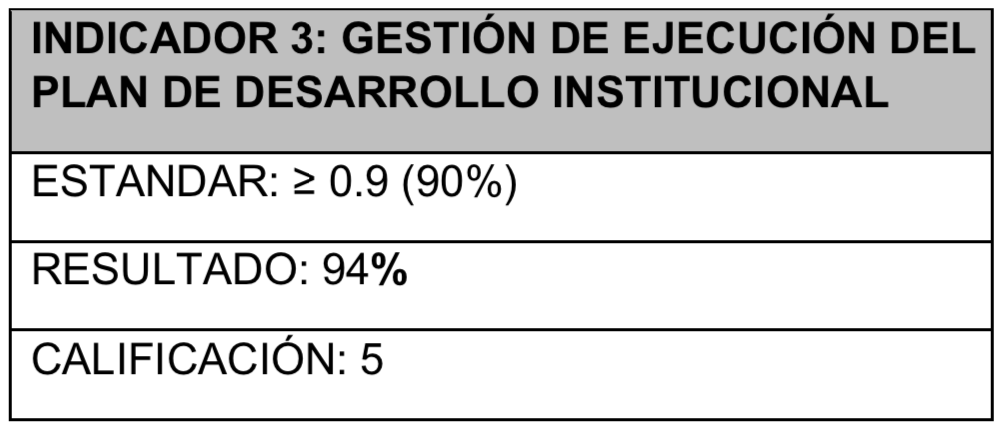 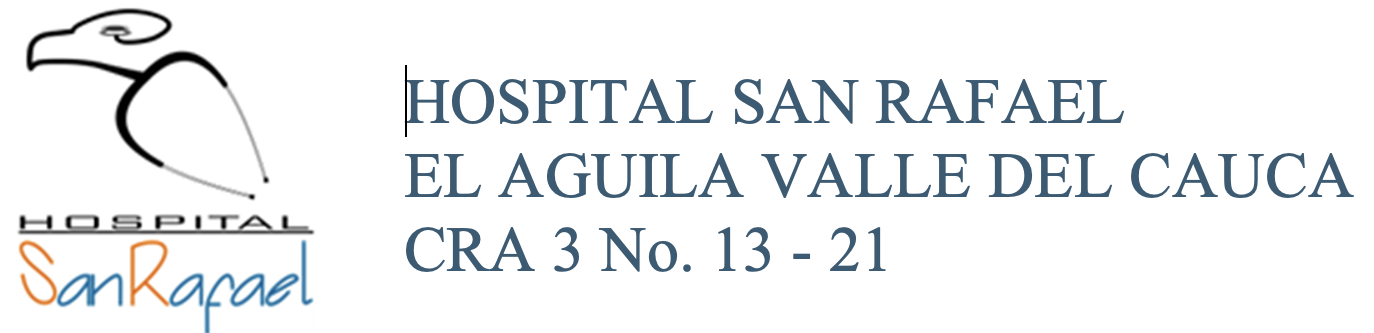 PAMEC VIGENCIA 2023
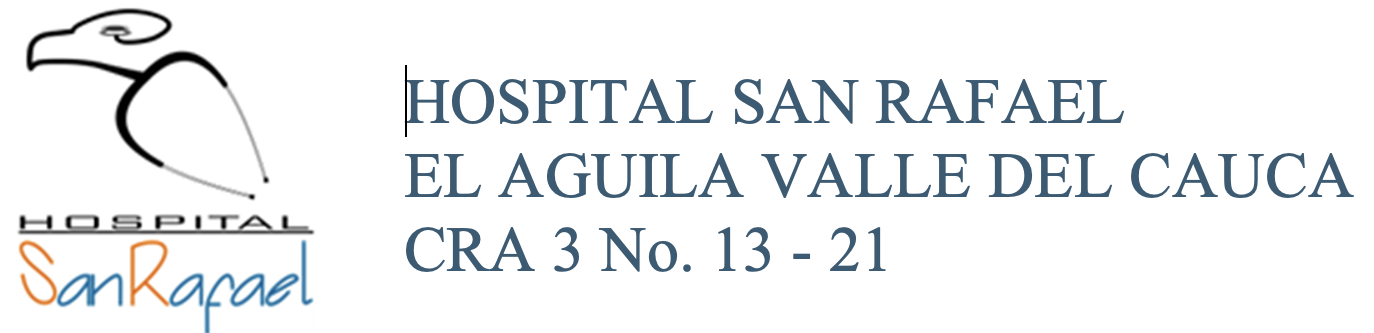 SISTEMA DE GESTIÓN DE LA SEGURIDAD Y SALUD EN EL TRABAJO – BRIGADAS DE EMERGENCIAS
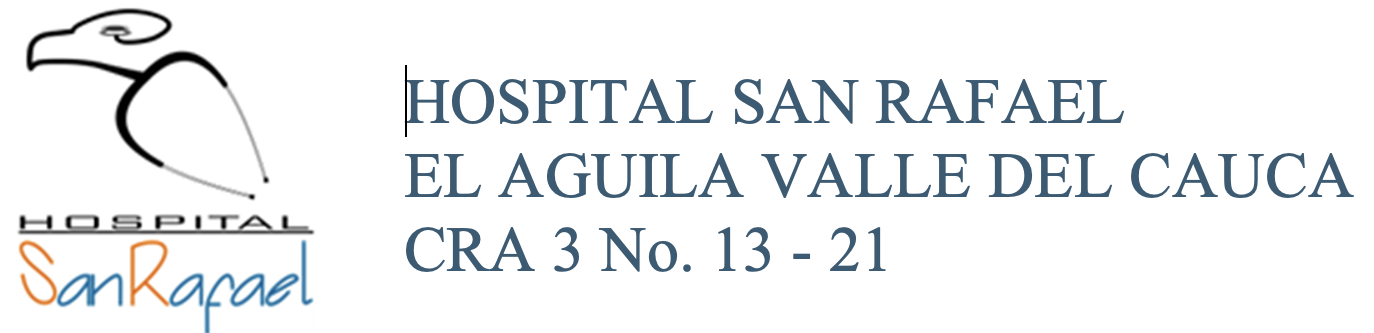 AUTOEVALUACIÓN DE ESTÁNDARES MÍNIMOS
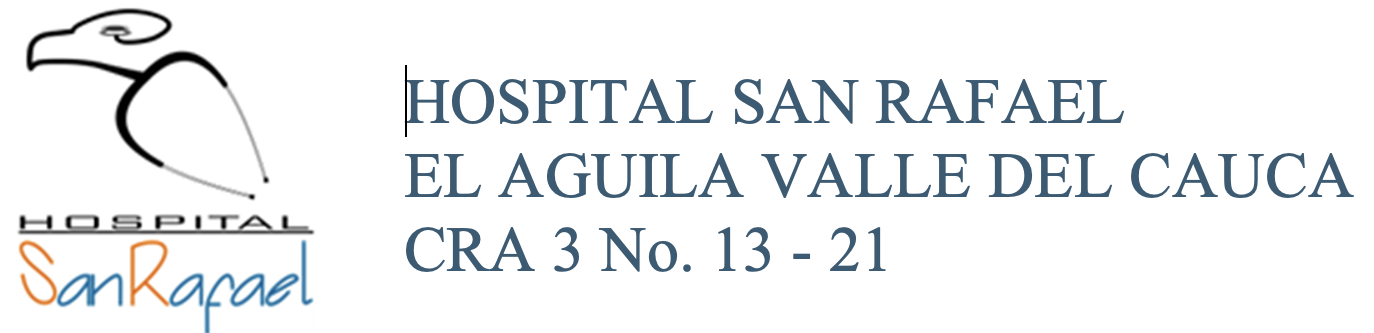 INFORME DE PRODUCCIÓN – GESTIÓN CLÍNICA Y ASISTENCIAL
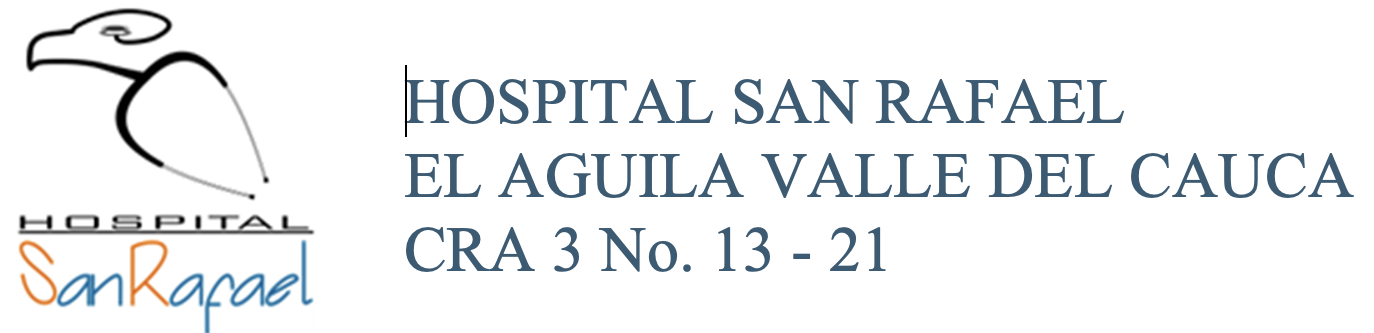 INDICADORES DE CALIDAD
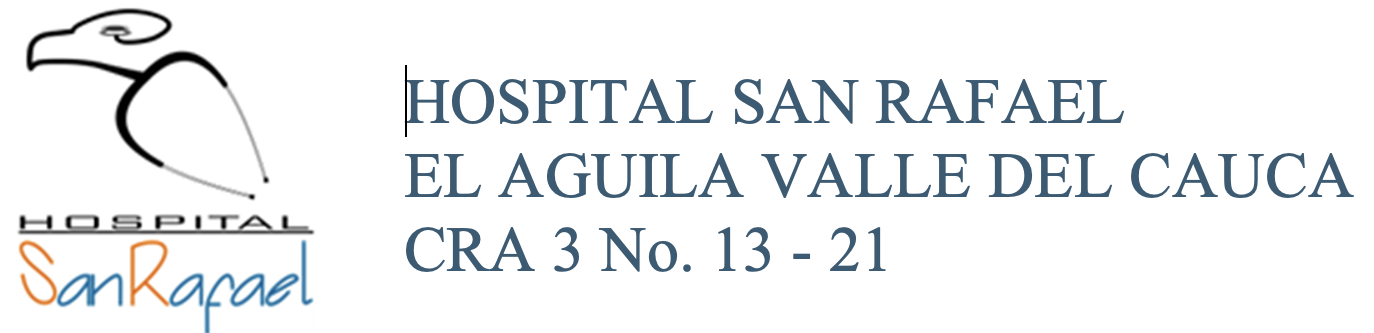 CARACTERIZACIÓN DE POBLACIÓN AFILIADA AL SGSSS
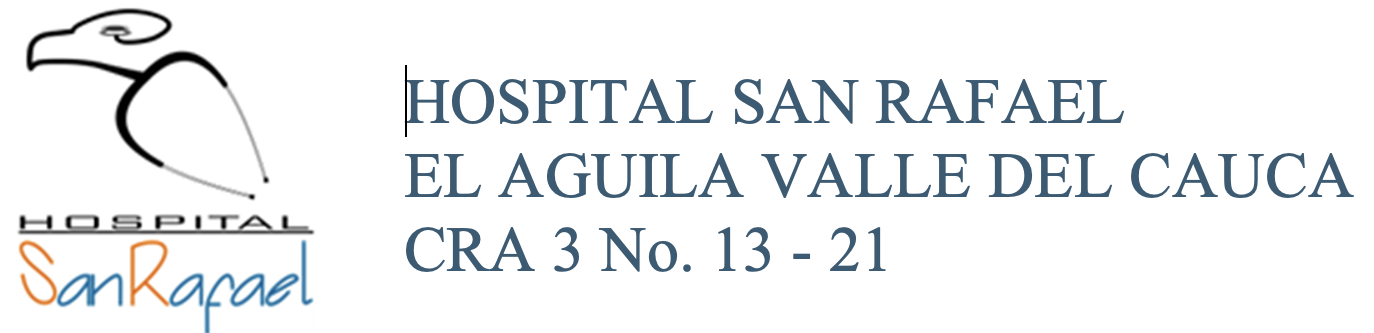 CARACTERIZACIÓN DE POBLACIÓN AFILIADA AL SGSSS
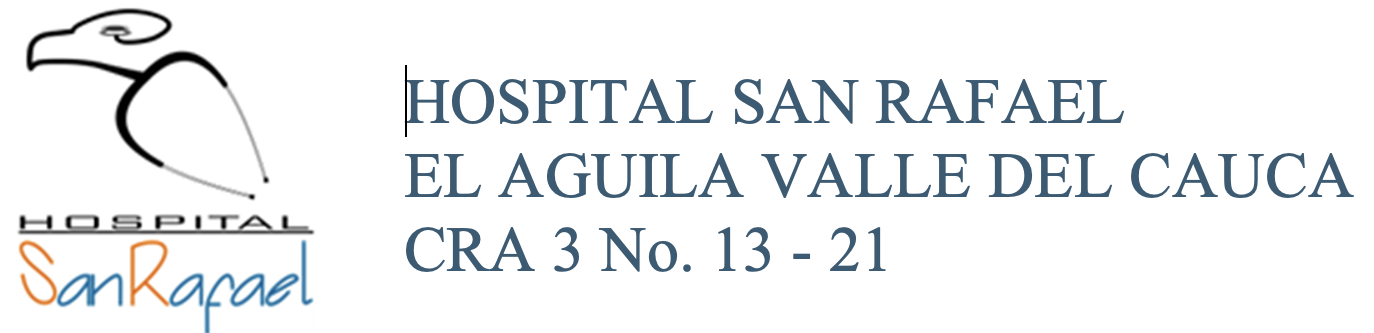 CARACTERIZACIÓN DE POBLACIÓN SEGÚN ERP
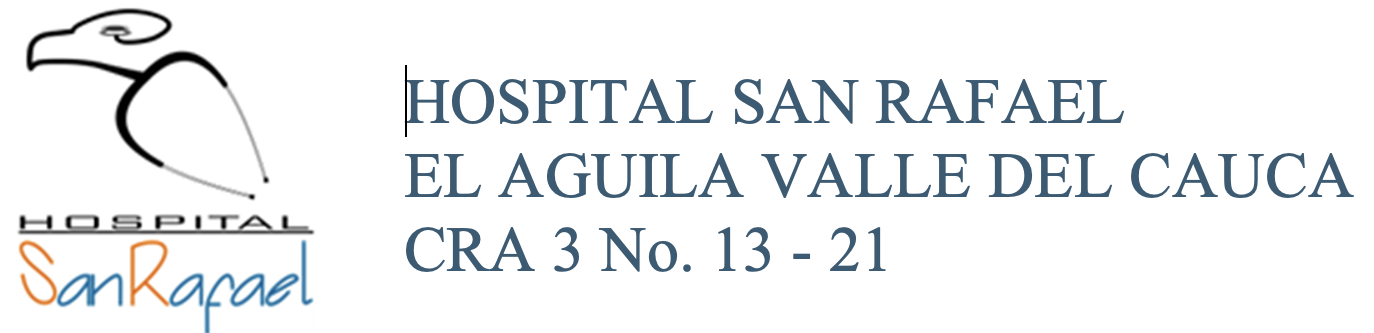 INDICADORES DE GESTIÓN DEL RIESGO
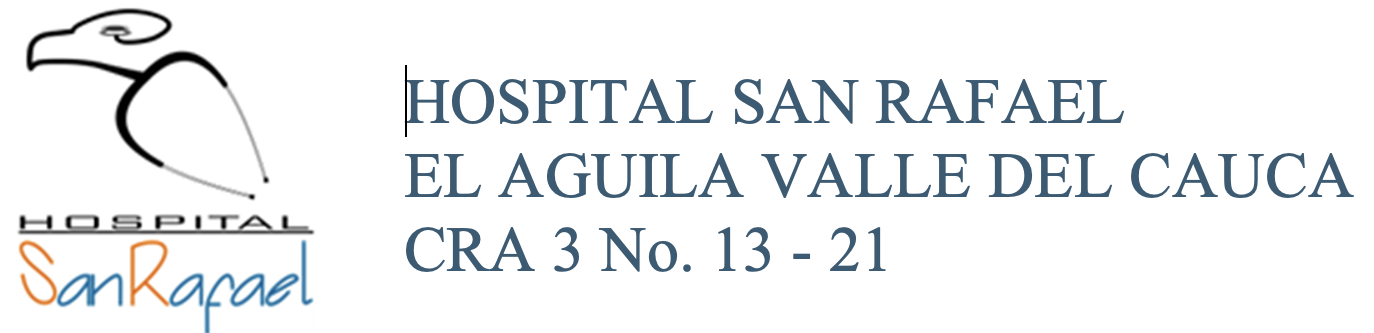 CONSULTA AMBULATORIA POR MEDICINA GENERAL
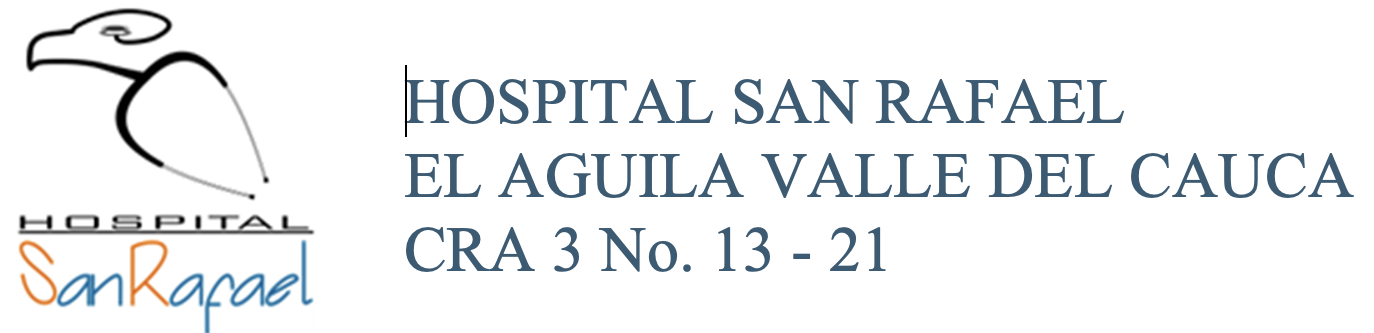 CONSULTA DE URGENCIAS POR MEDICINA GENERAL
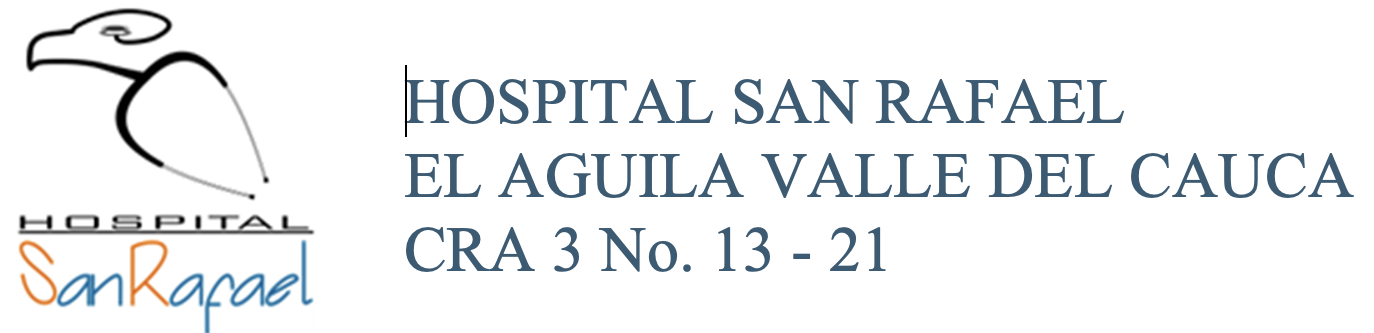 LABORATORIO CLÍNICO
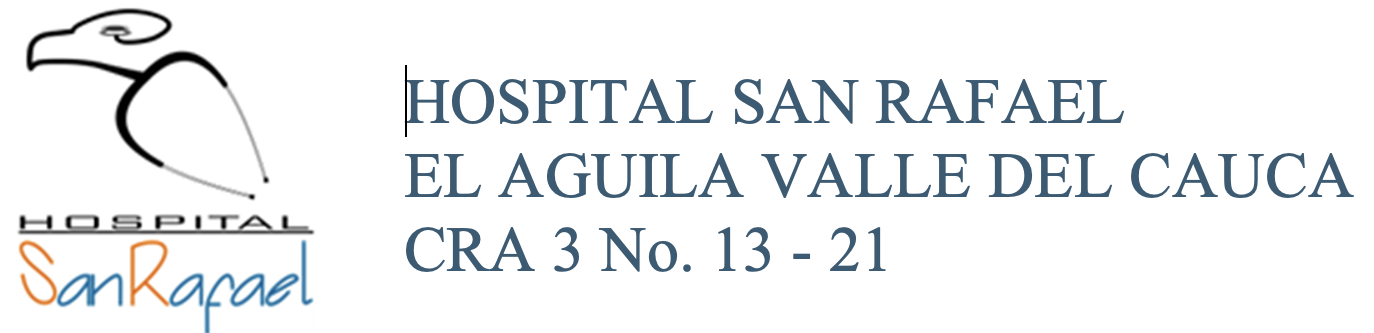 TERAPIA FÍSICA
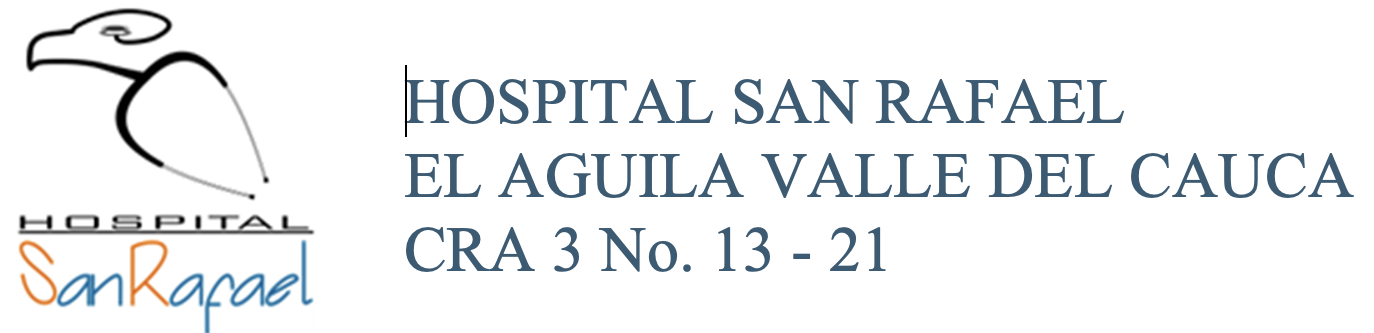 VACUNACIÓN
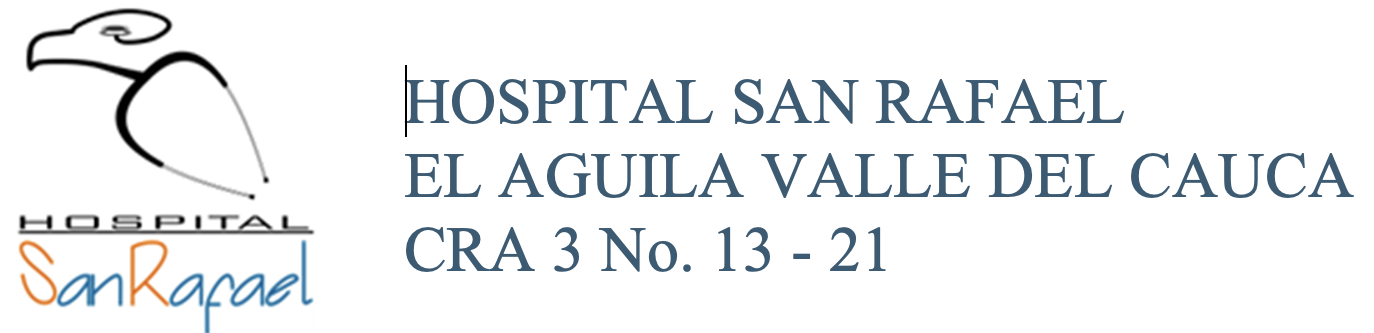 CONTROLES DE ENFERMERÍA
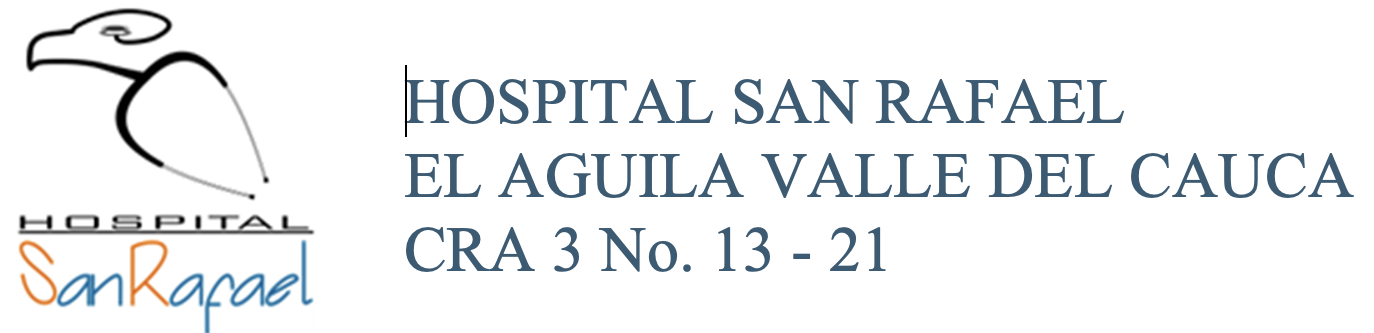 CITOLOGÍAS
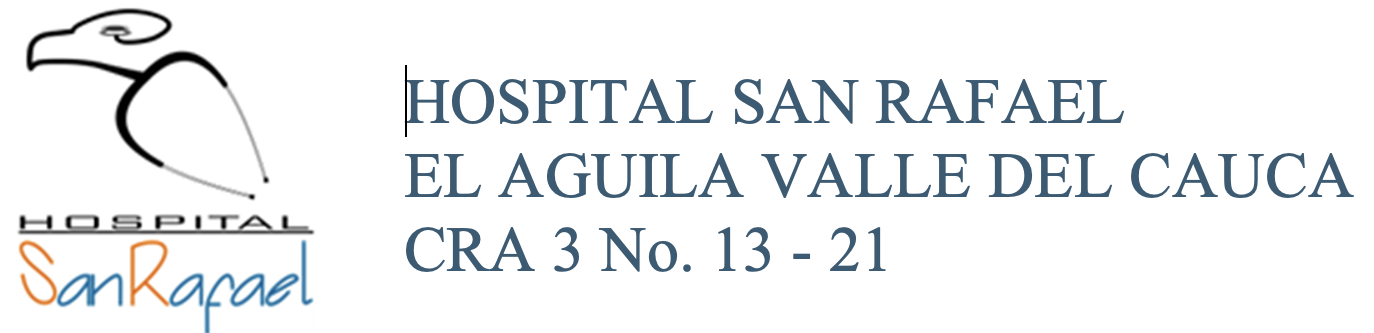 CONSULTA ODONTOLÓGICA DE PRIMERA VEZ
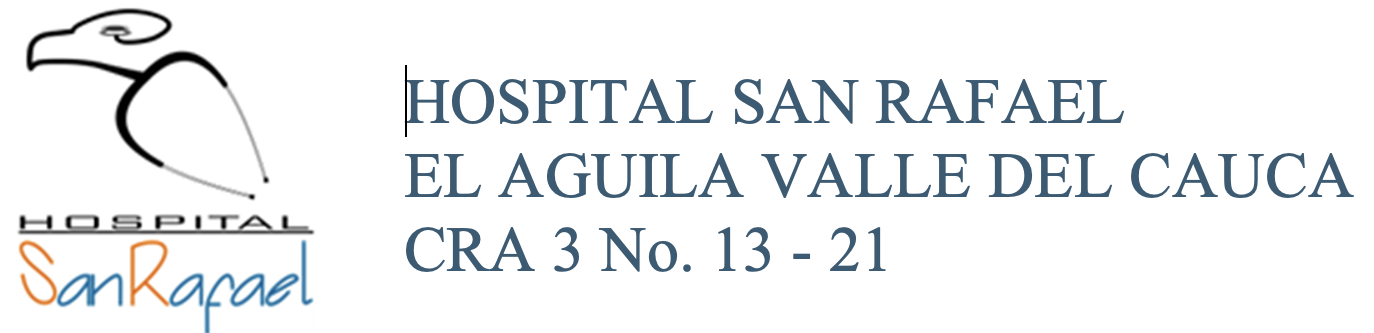 TRATAMIENTOS ODONTOLÓGICOS TERMINADOS
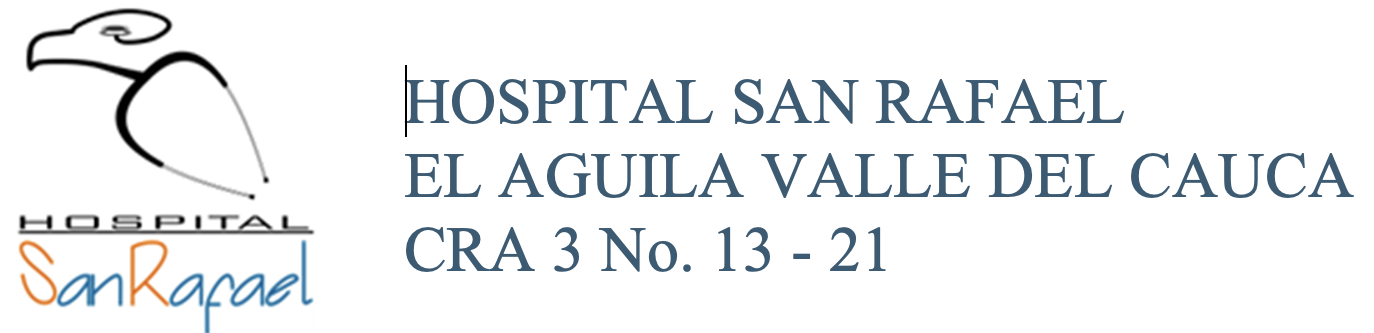 SESIONES ODONTOLÓGICAS REALIZADAS
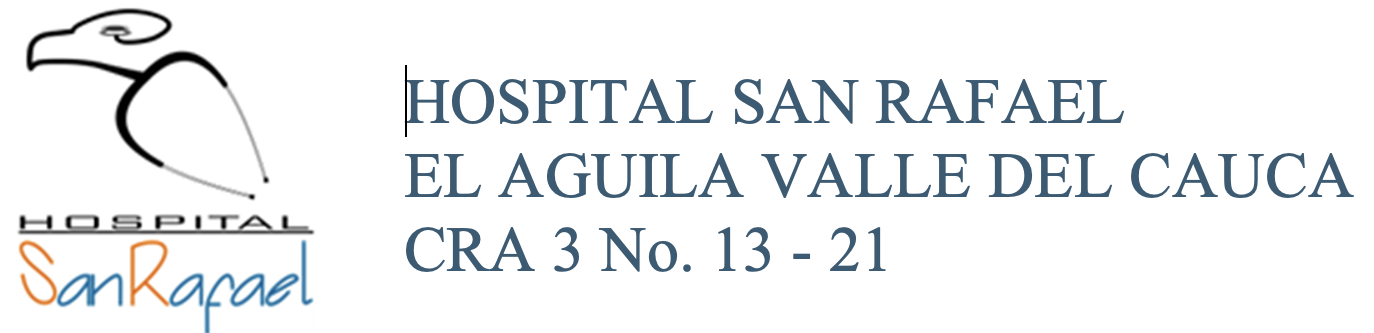 SELLANTES APLICADOS
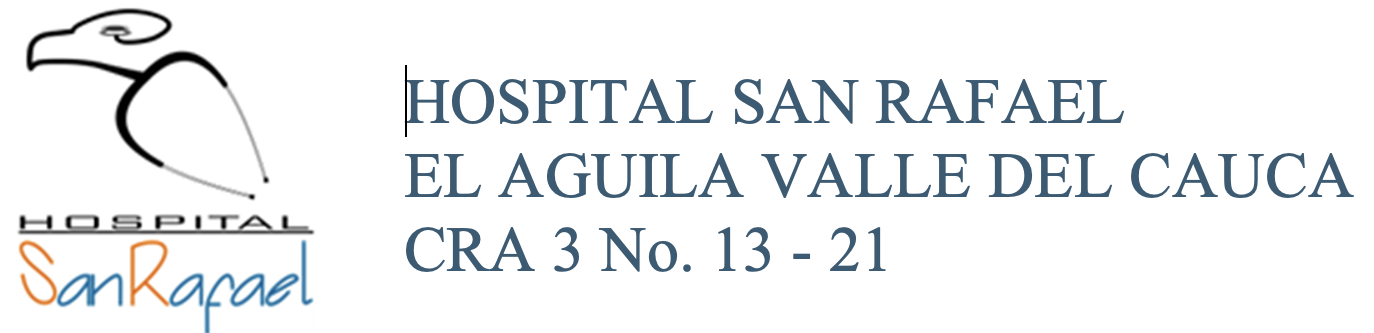 SUPERFICIES OBTURADAS
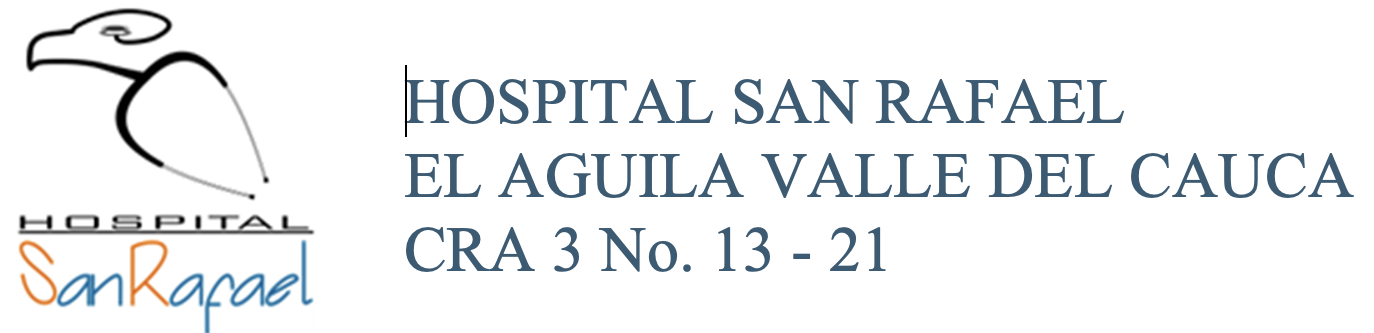 PARTOS
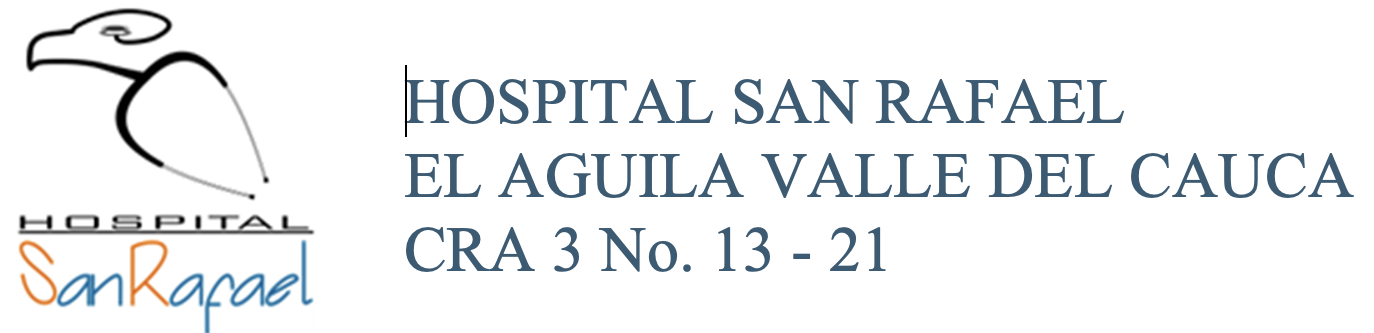 HOSPITALIZACIONES
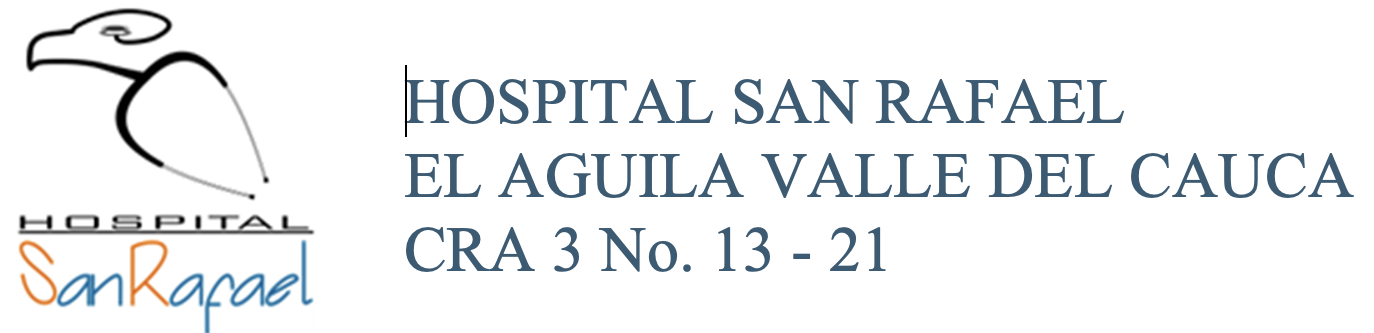 OBSERVACIONES
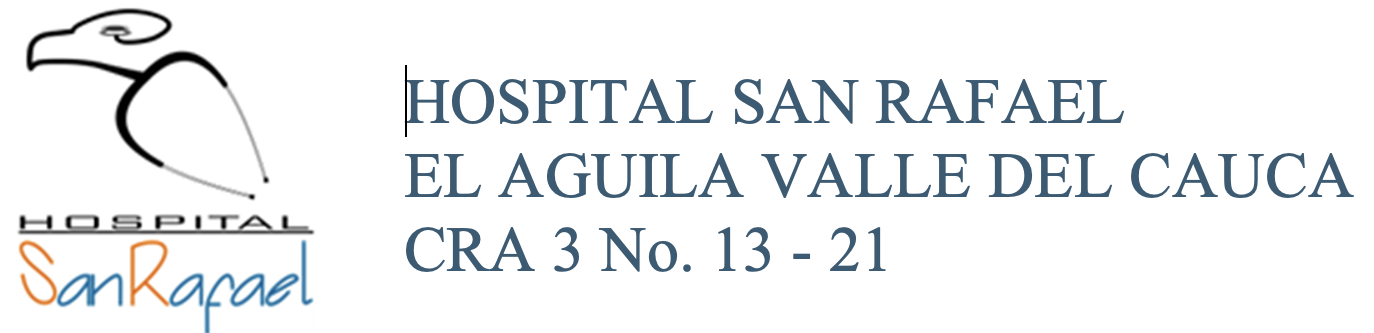 REMISIONES
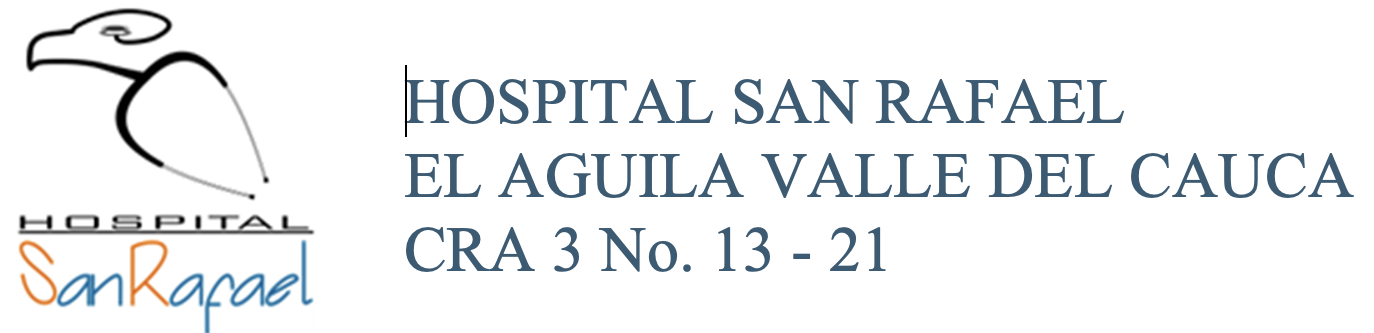 10 PRIMERAS CAUSAS DE MORBILIDAD CONSULTA EXTERNA
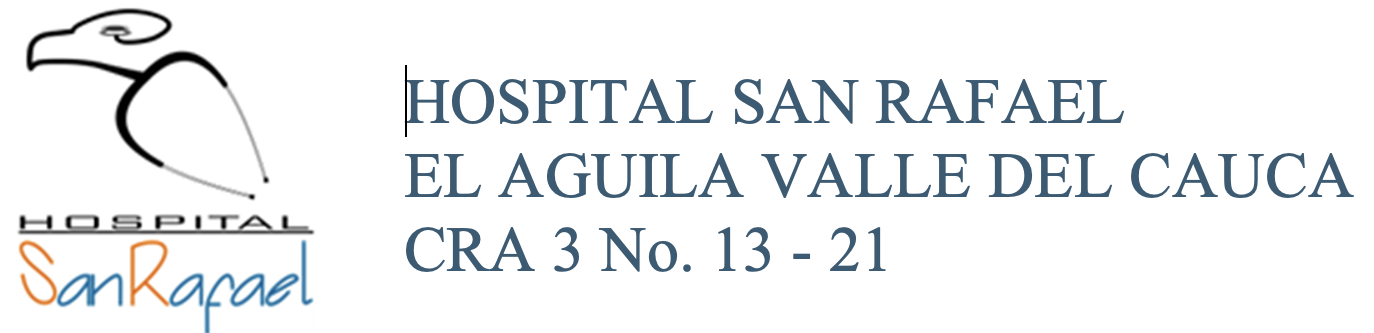 10 PRIMERAS CAUSAS DE CONSULTA URGENCIAS
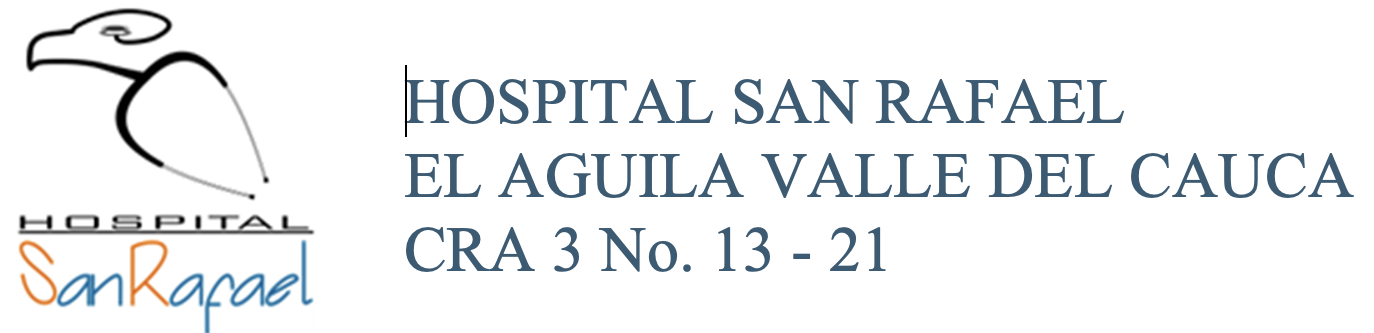 10 PRIMERAS CAUSAS DE HOSPITALIZACIÓN
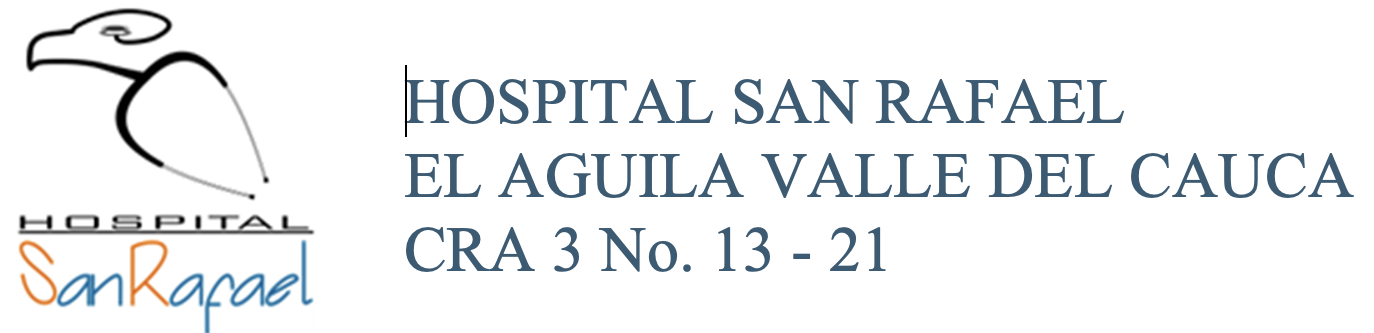 10 PRIMERAS CAUSAS DE MORTALIDAD
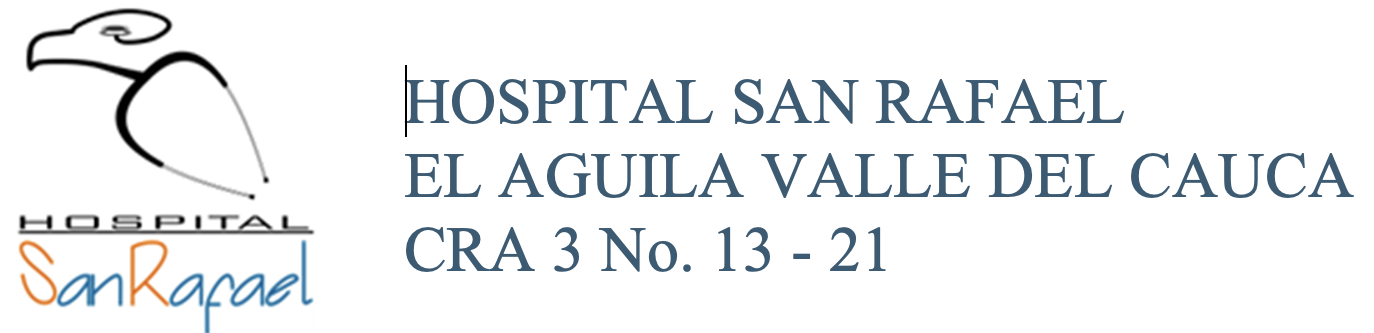 INFORME OFICINA ASESORA DE 
CONTROL INTERNO
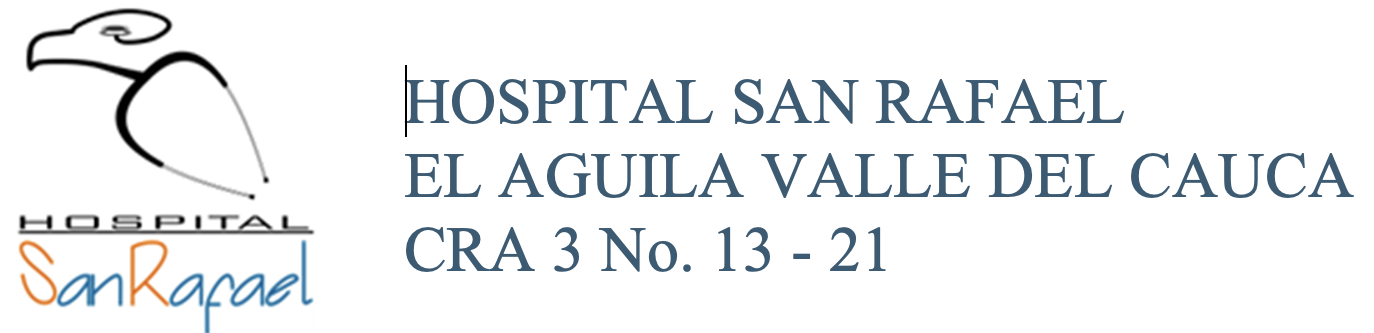 CUMPLIMIENTO PLAN DE AUDITORÍA INTERNA
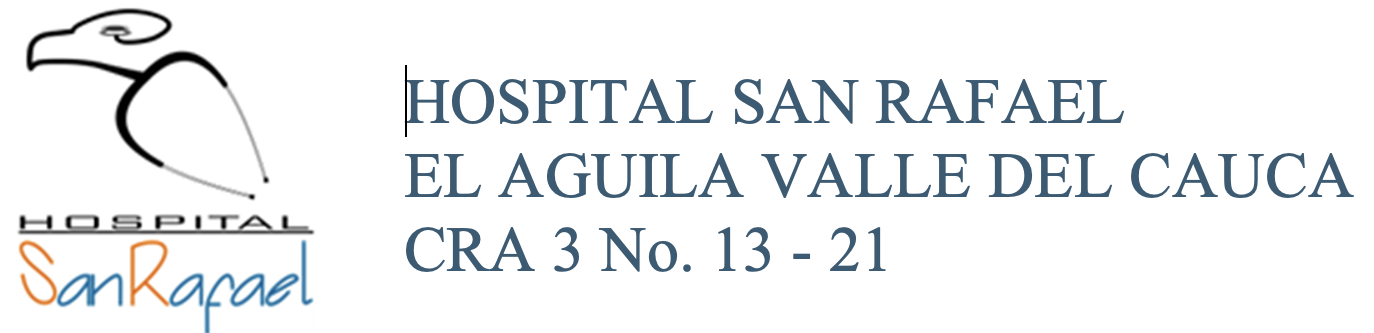 EVALUACIÓN DEL S.C.I
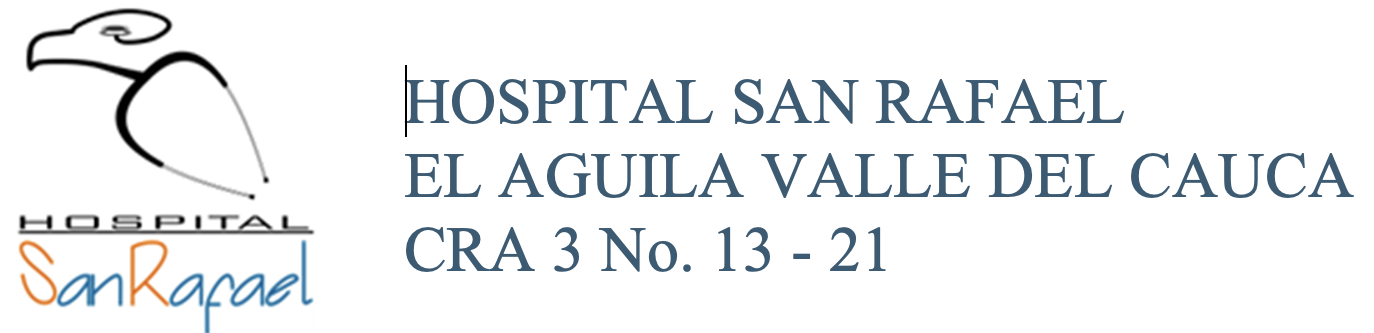 INFORME FINANCIERO Y PRESUPUESTAL
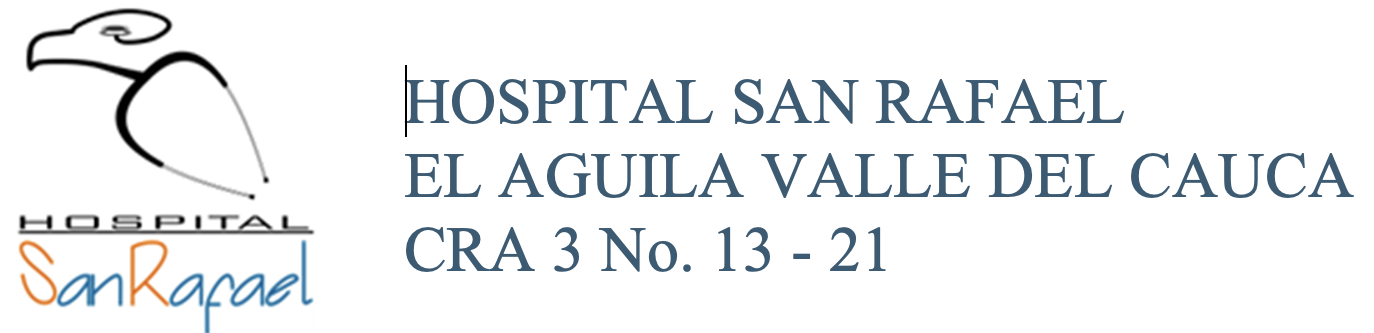 INFORME HISTÓRICO CIERRE FISCAL
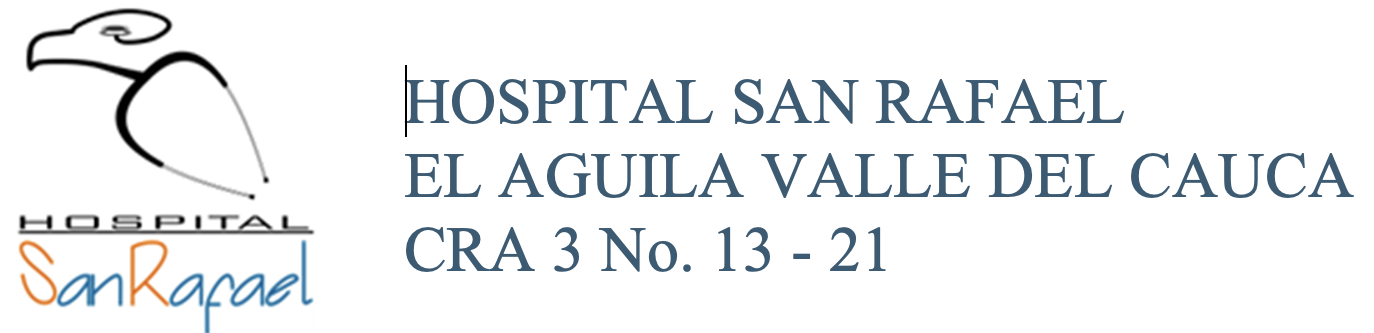 CAJA Y BANCOS COMPARATIVO 2020-2023
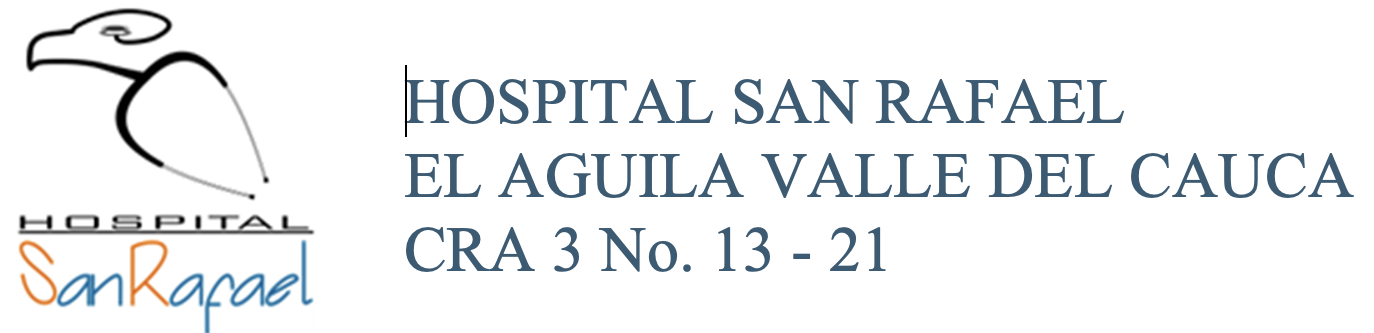 COMPARATIVO PRESUPUESTO DE INGRESOS 2020 - 2024
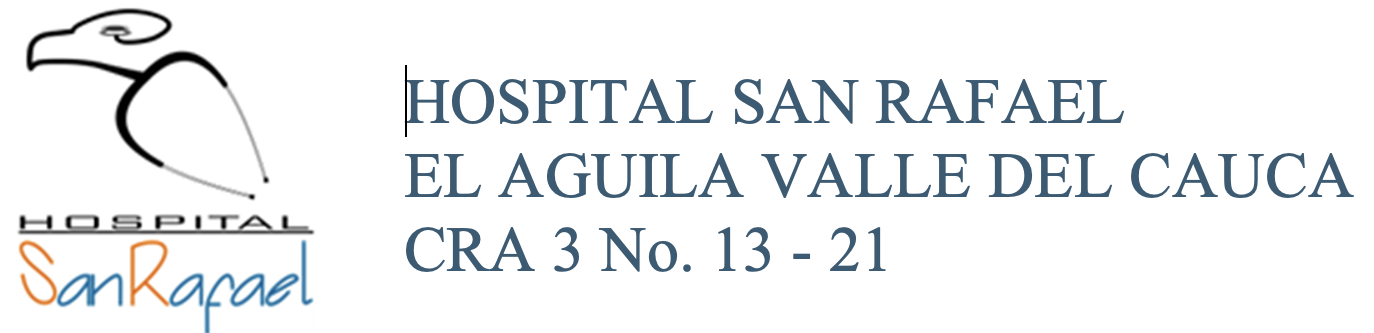 COMPARATIVO RECONOCIMIENTOS VS RECAUDO 2020 - 2023
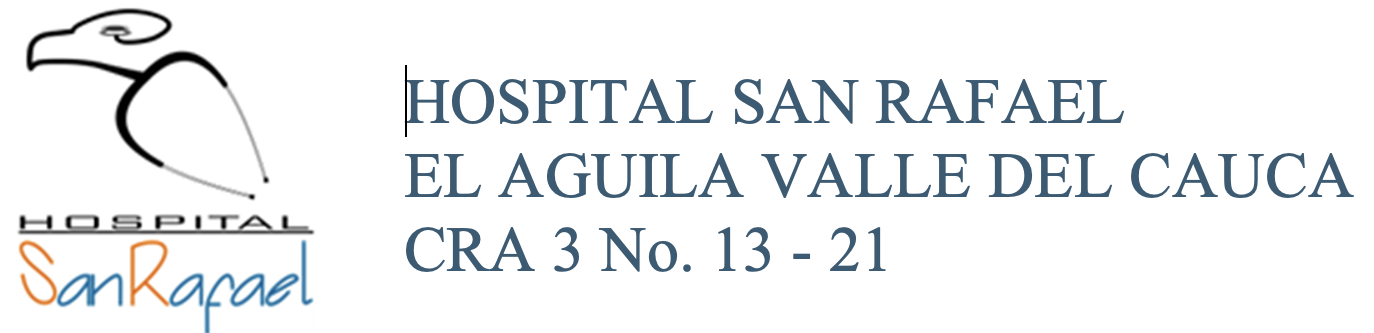 COMPARATIVO COMPROMISOS VS PAGOS 2020 - 2023
98 %
98 %
93 %
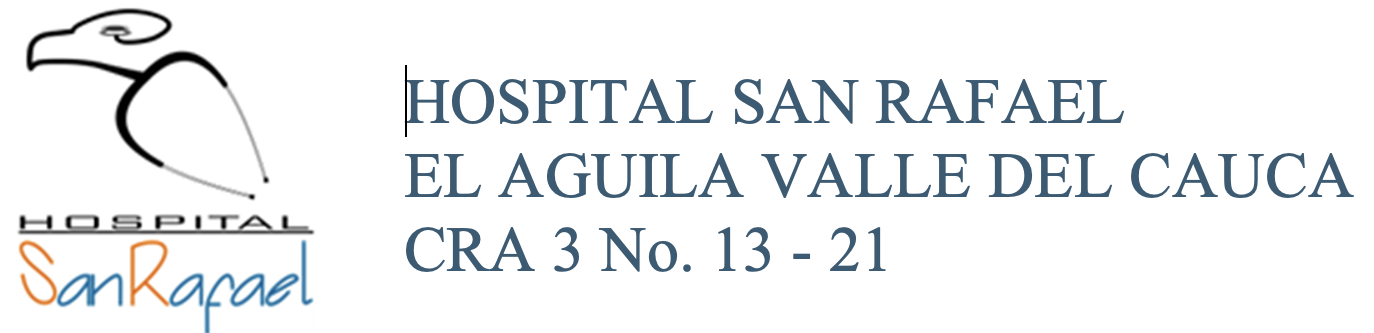 CUENTAS POR PAGAR
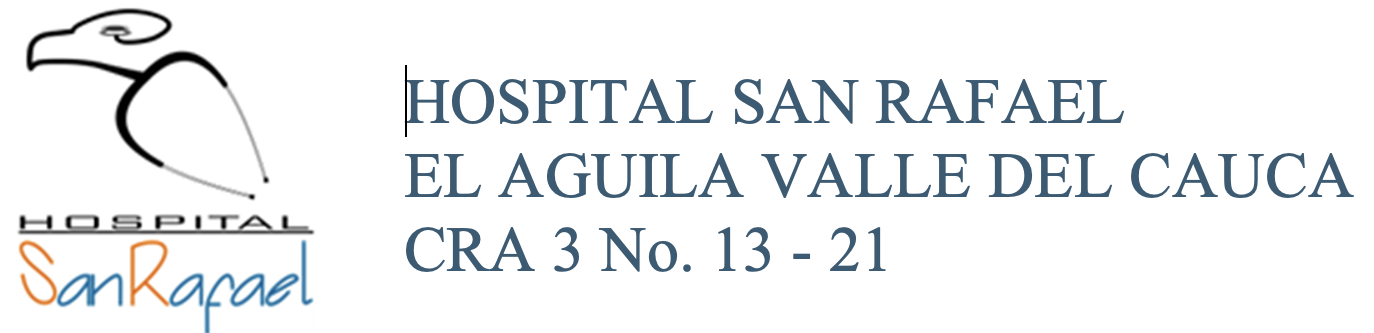 INFORMACIÓN CARTERA
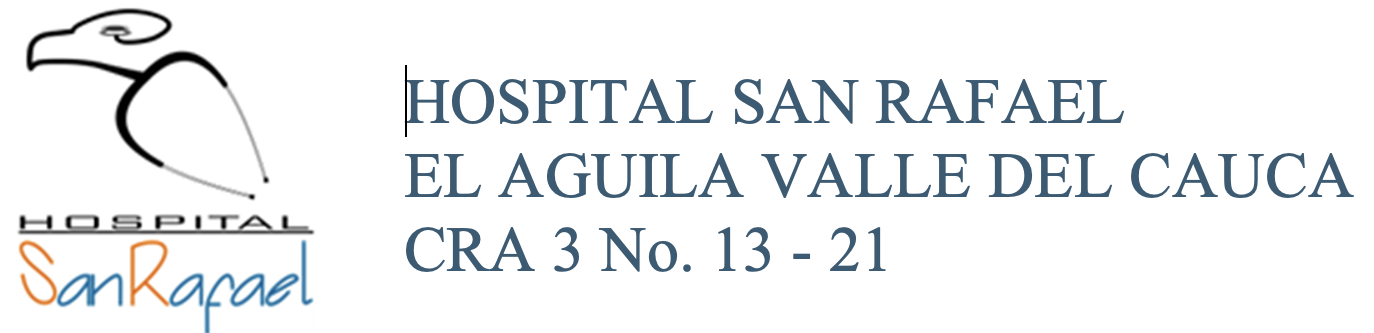 COMPARATIVO CARTERA 2020 - 2023
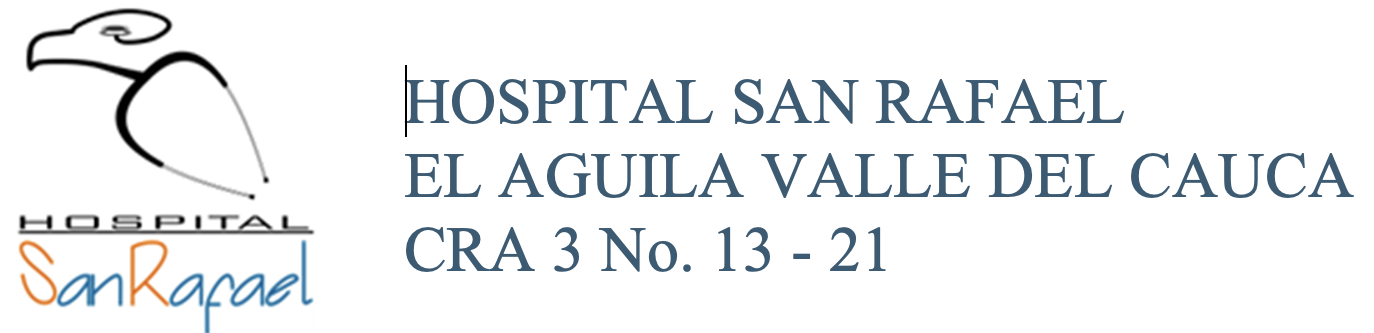 CARTERA DIFÍCIL COBRO EPS EN LIQUIDACIÓN
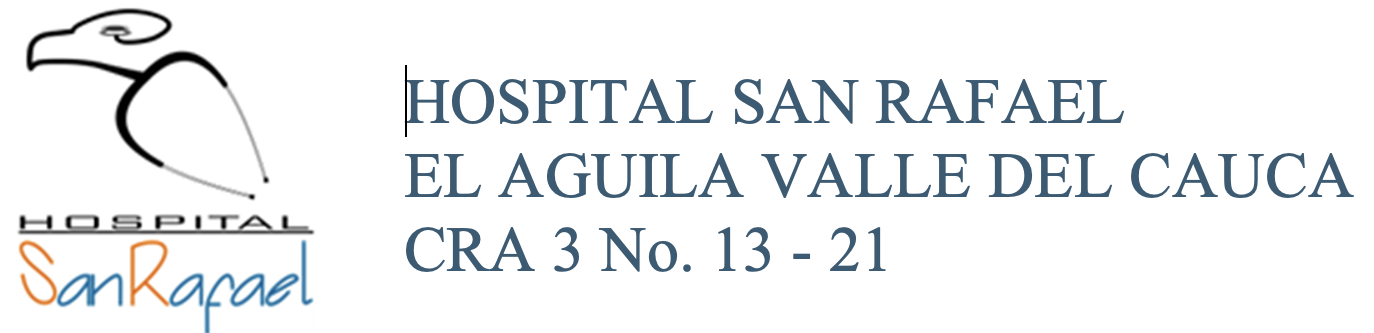 INFORME BALANCE GENERAL Y ESTADO DE RESULTADOS
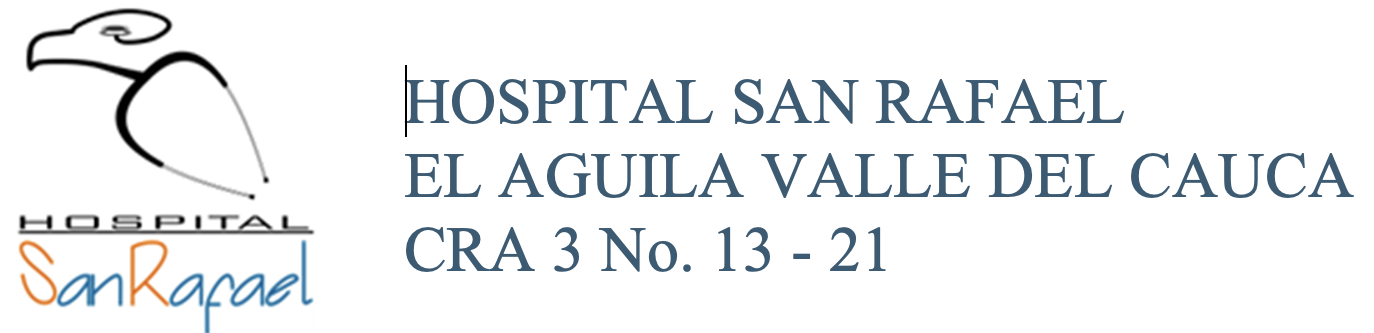 ​
​
​
​
​
​
​​
GESTIÓN DEL RIESGO FISCAL Y FINANCIERO
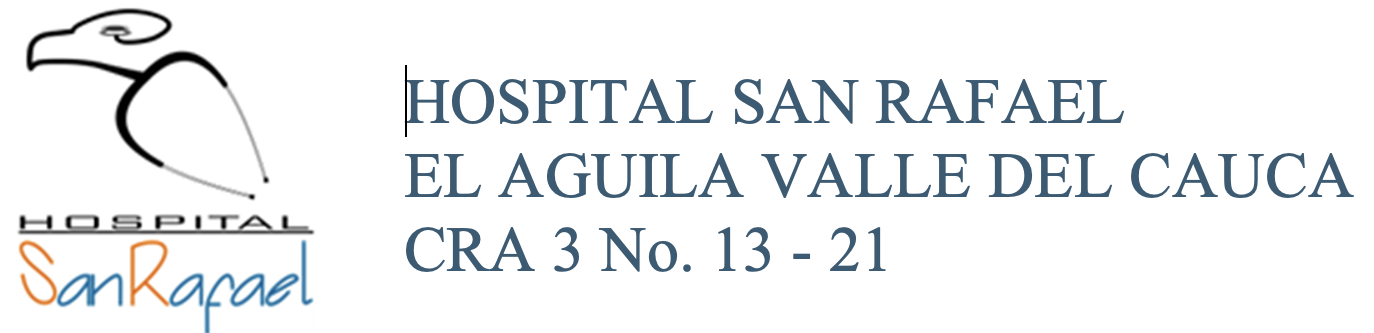 COMPARATIVO ACTIVOS 2020 - 2023
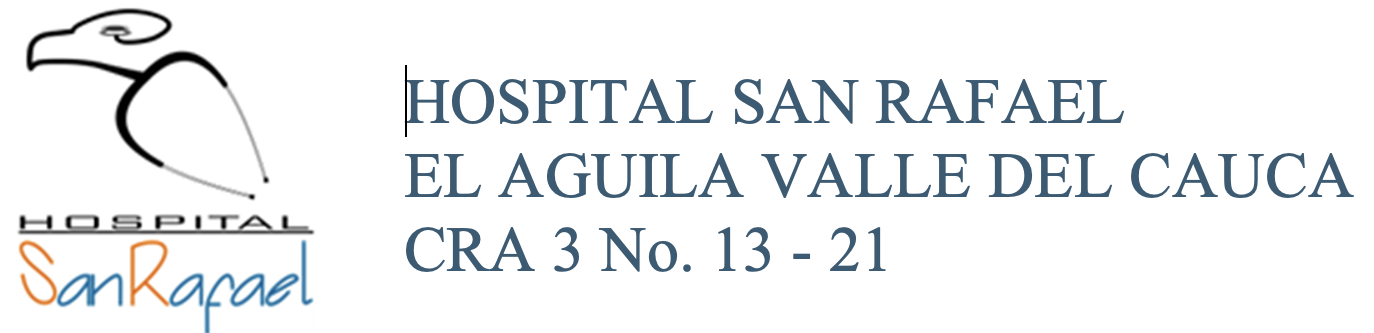 COMPARATIVO PASIVOS 2020 - 2023
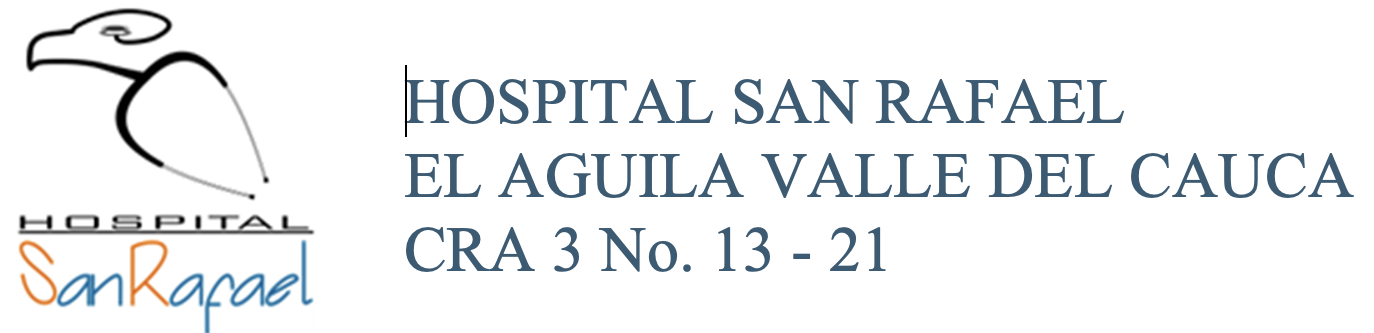 COMPARATIVO PATRIMONIO 2020 - 2023
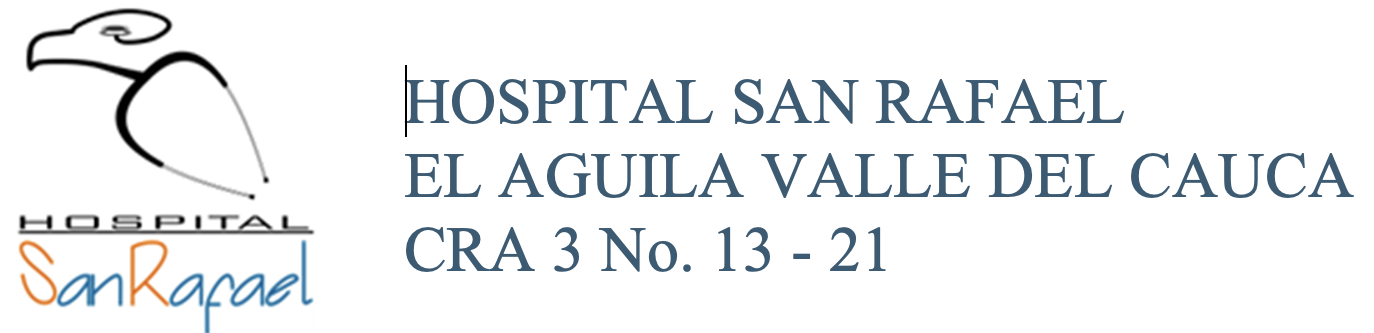 COMPARATIVO INGRESOS 2020 - 2023
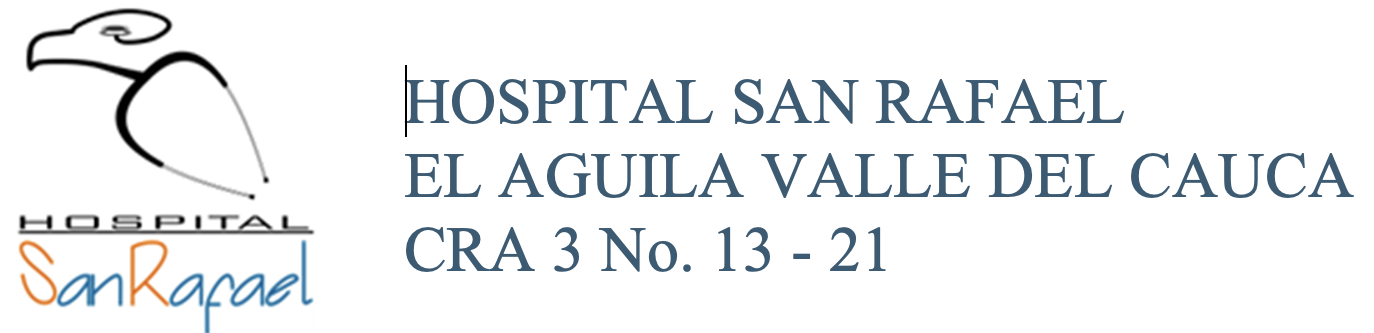 COMPARATIVO COSTOS 2020 - 2023
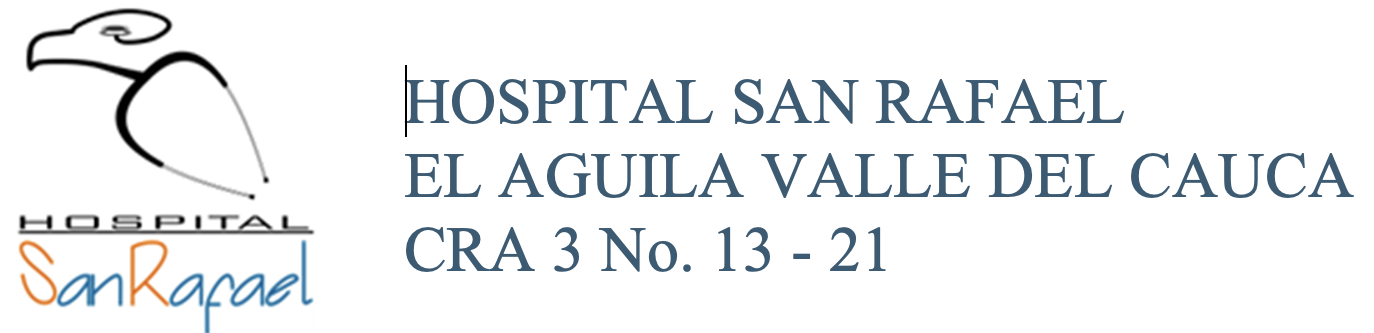 COMPARATIVO GASTOS 2020 - 2023
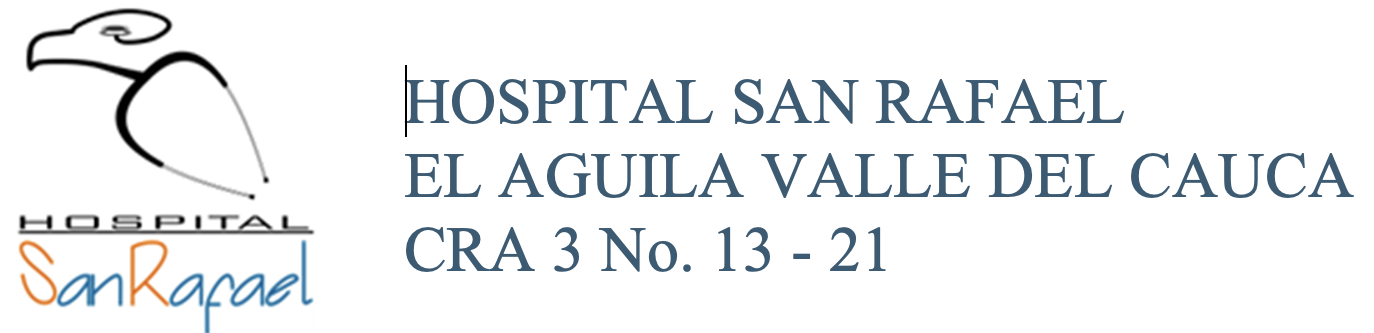 INFORME CONTRATACIÓN
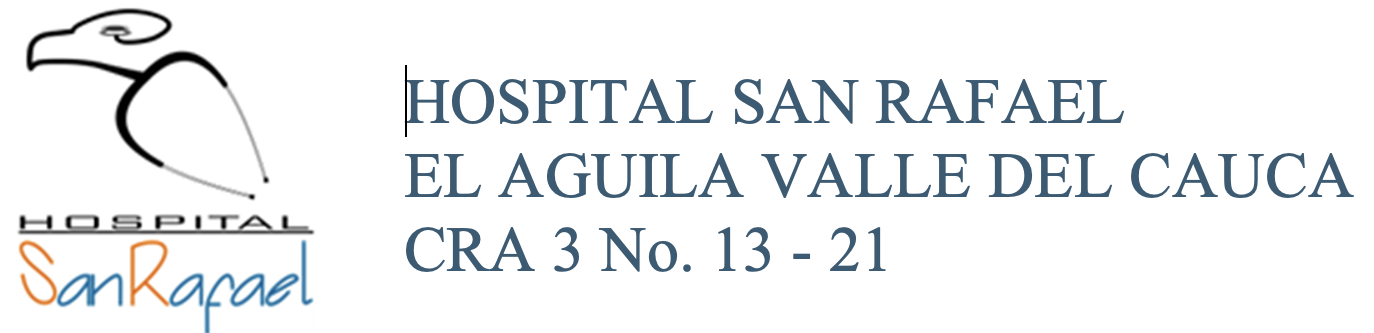 CONTRATACIÓN VIGENCIA 2023
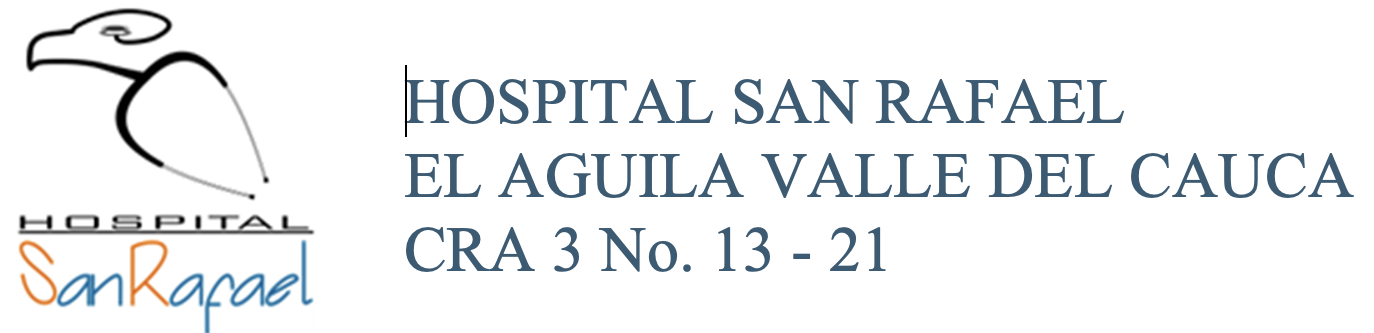 CONTRATACIÓN VIGENCIA 2023
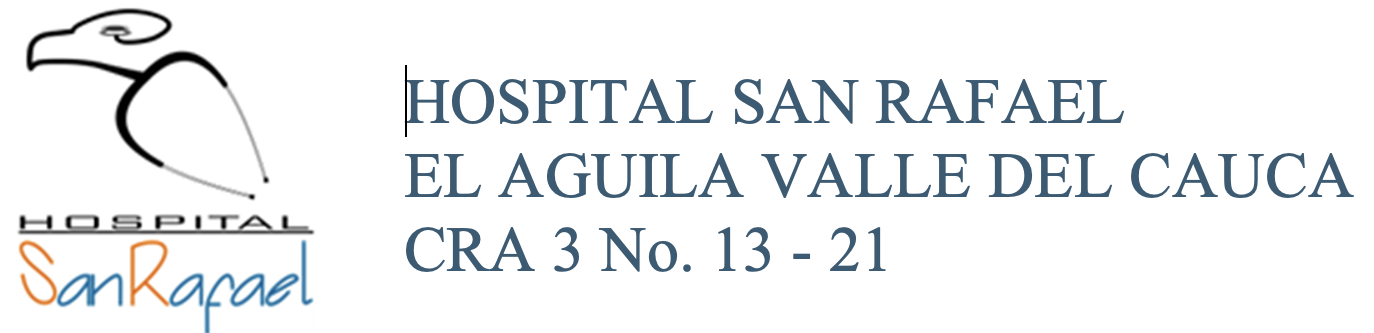 CONVENIOS INTERADMINISTRATIVOS 2023
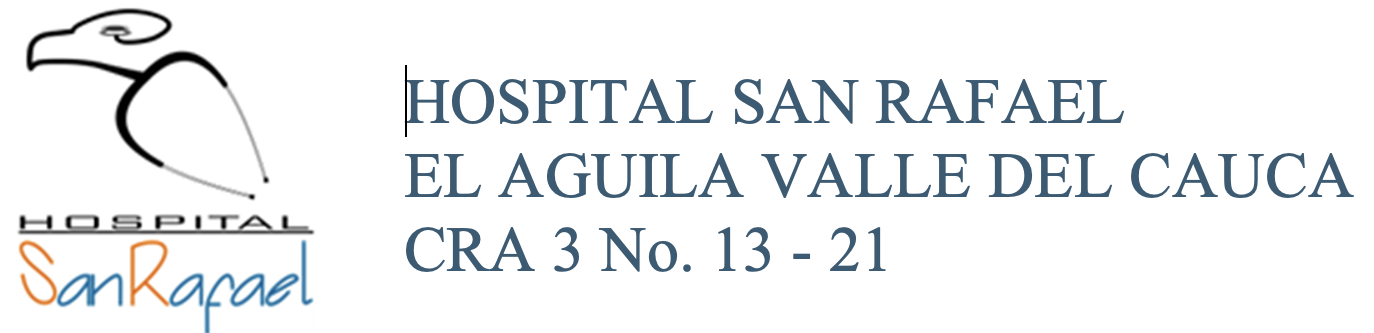 SALUD PÚBLICA  
PLAN DE INTERVENCIONES COLECTIVAS - PIC
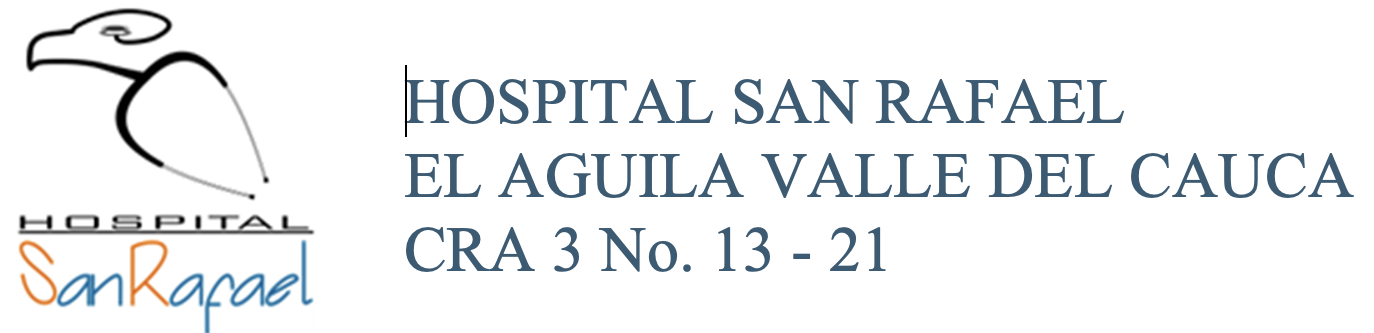 PLAN DE INTERVENCIONES COLECTIVAS
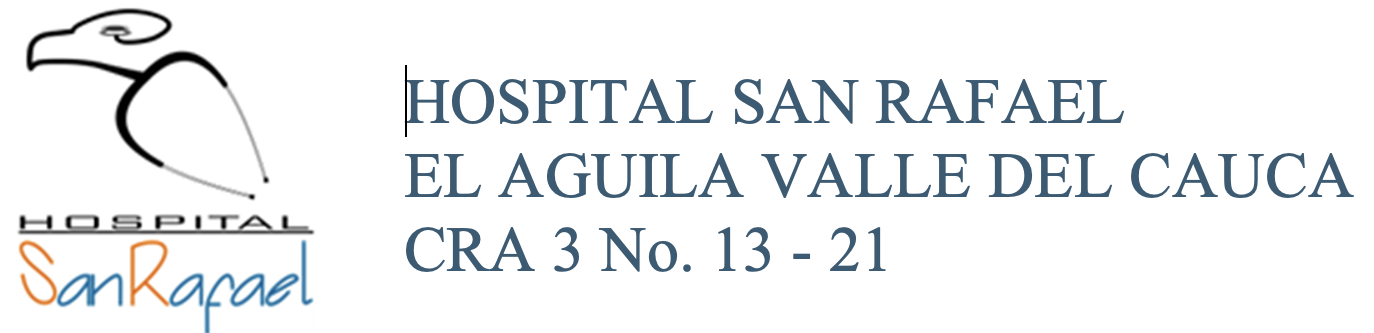 PROMOCIÓN Y MANTENIMIENTO DE LA SALUD
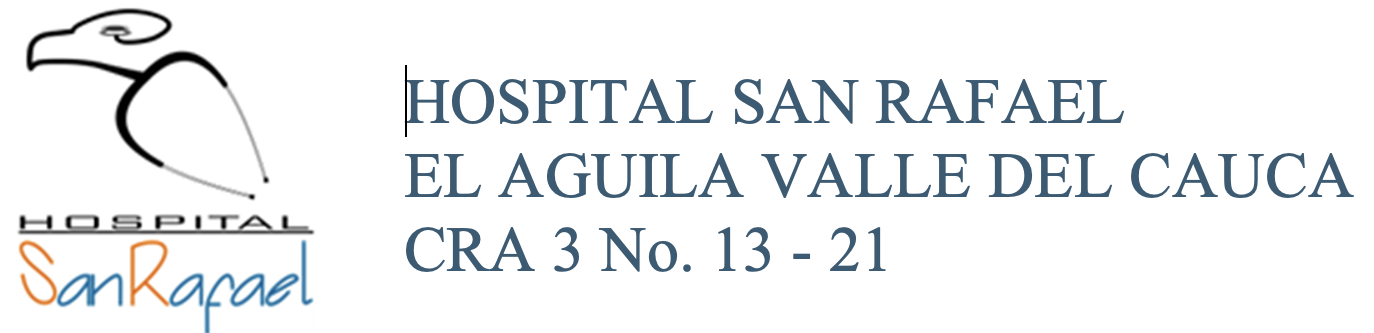 COBERTURAS VACUNACIÓN 2023
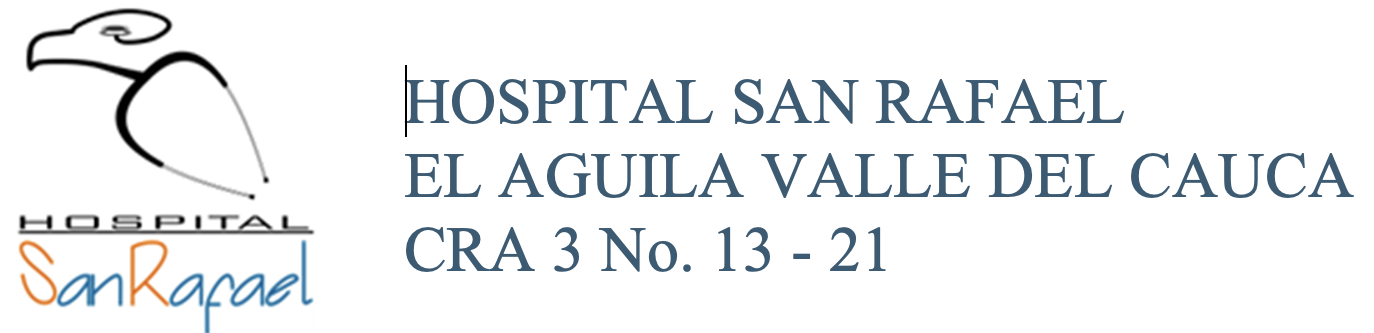 INFORME SATISFACCIÓN DEL USUARIO – SIAU
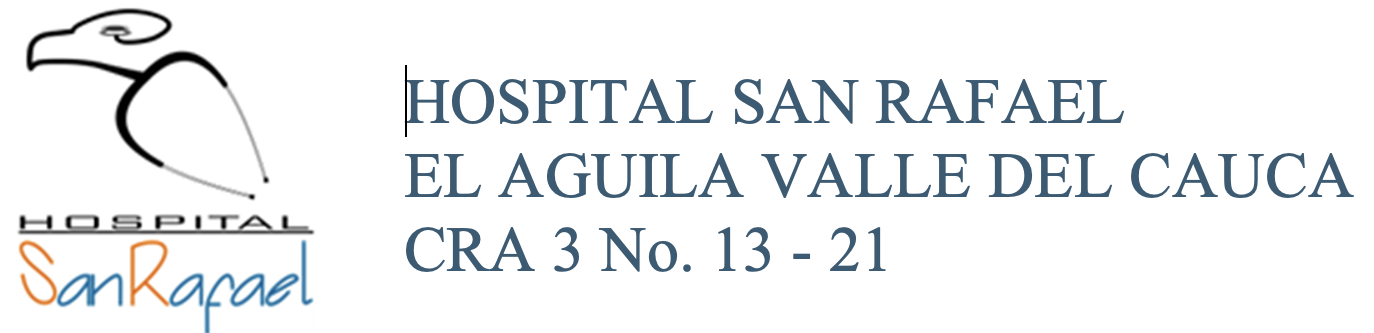 COMPARATIVO PQRS – VIGENCIAS 2020 - 2023
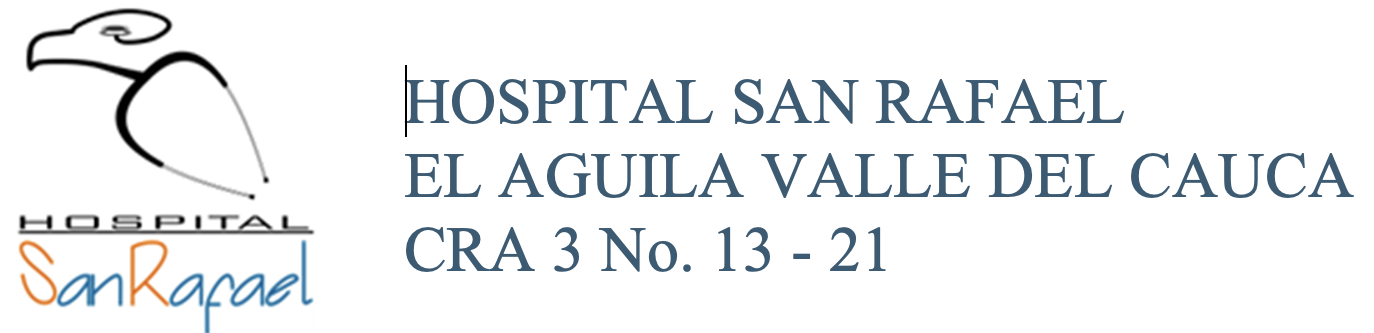 COMPARATIVO SATISFACCIÓN DEL USUARIO 2020 - 2023
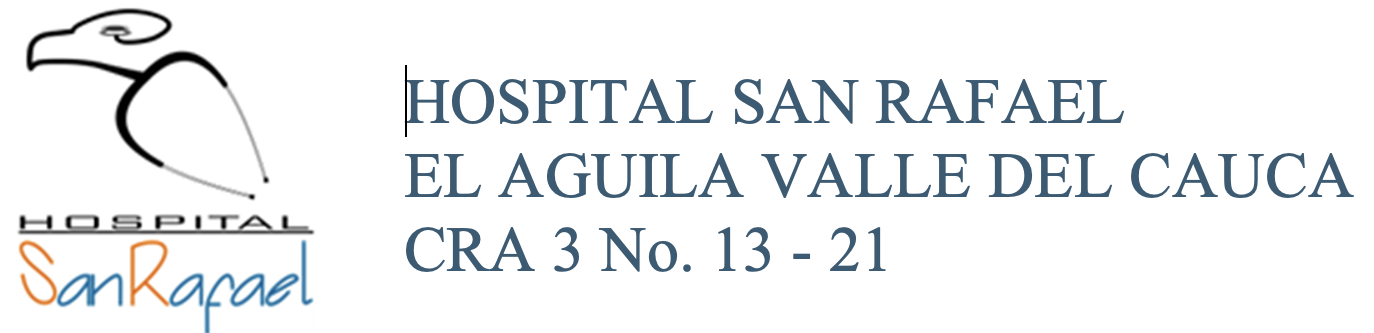 ANÁLISIS PRINCIPALES MOTIVOS – PQRS
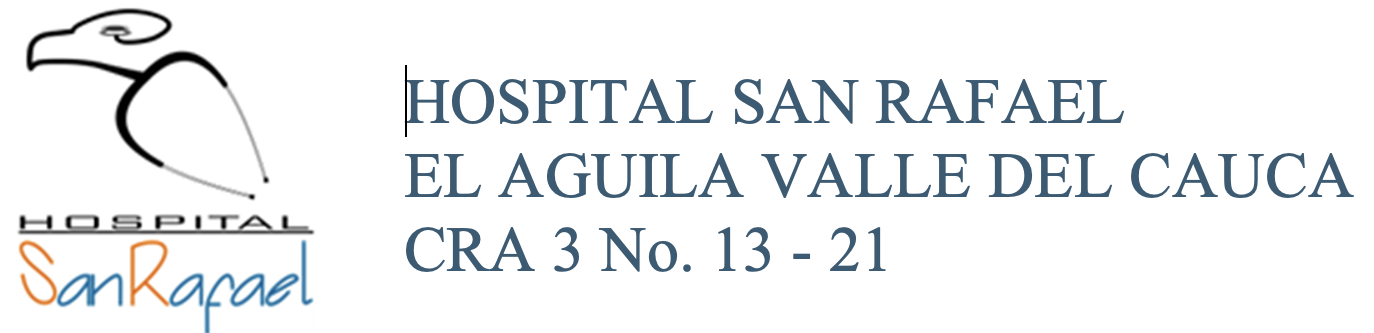 MECANISMOS DE ATENCIÓN PRIORITARIA
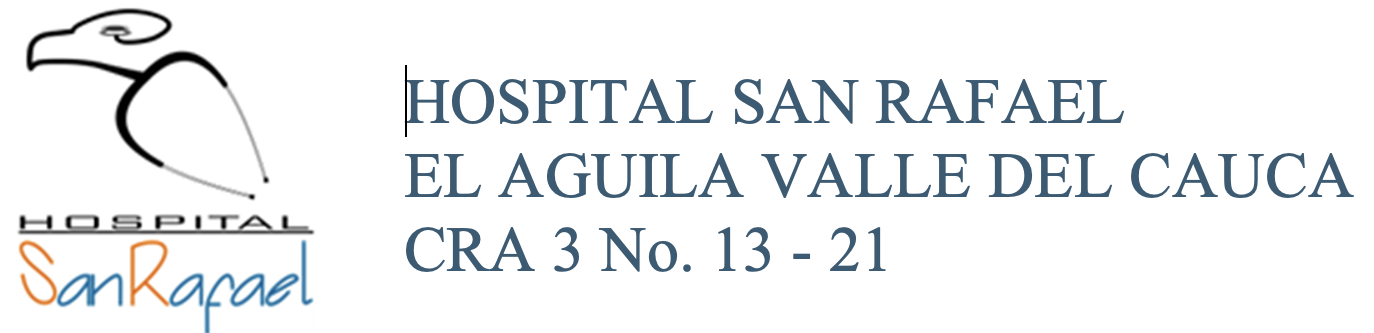 APERTURA DE BUZONES VIGENCIA 2023
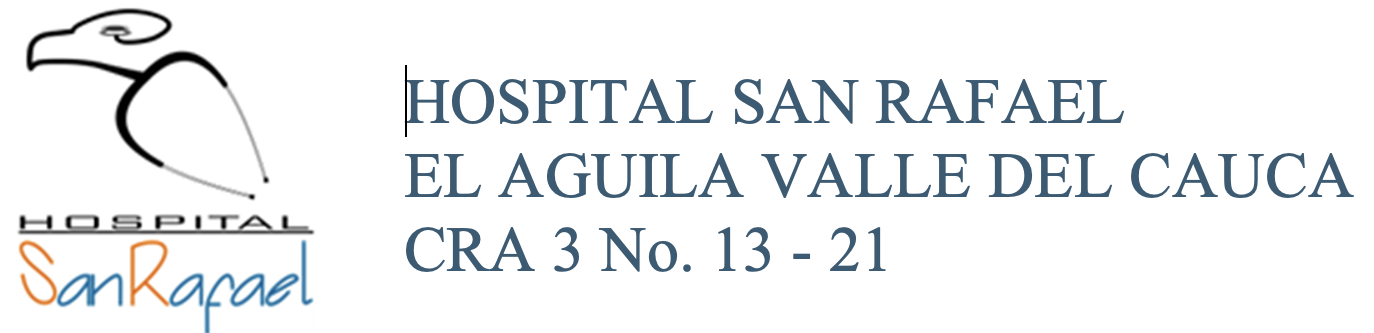 INFORME GESTIÓN JURÍDICA
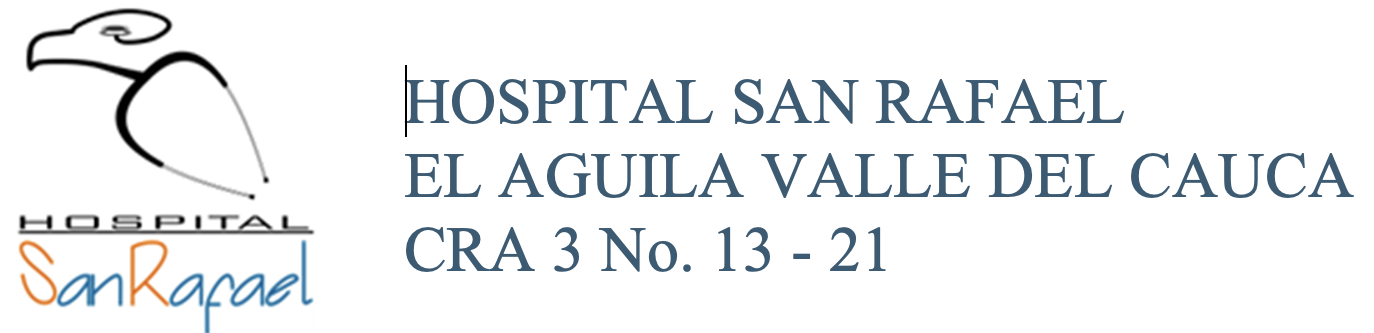 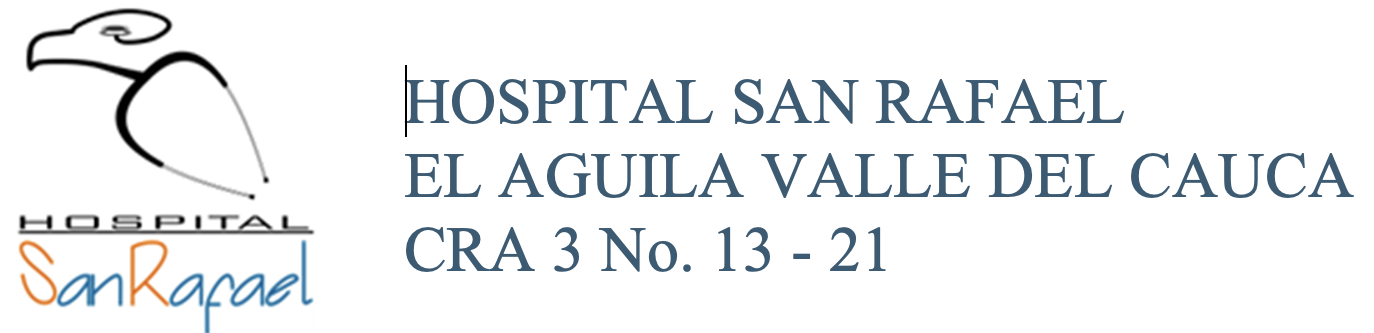 GRACIAS
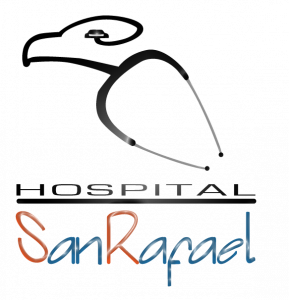